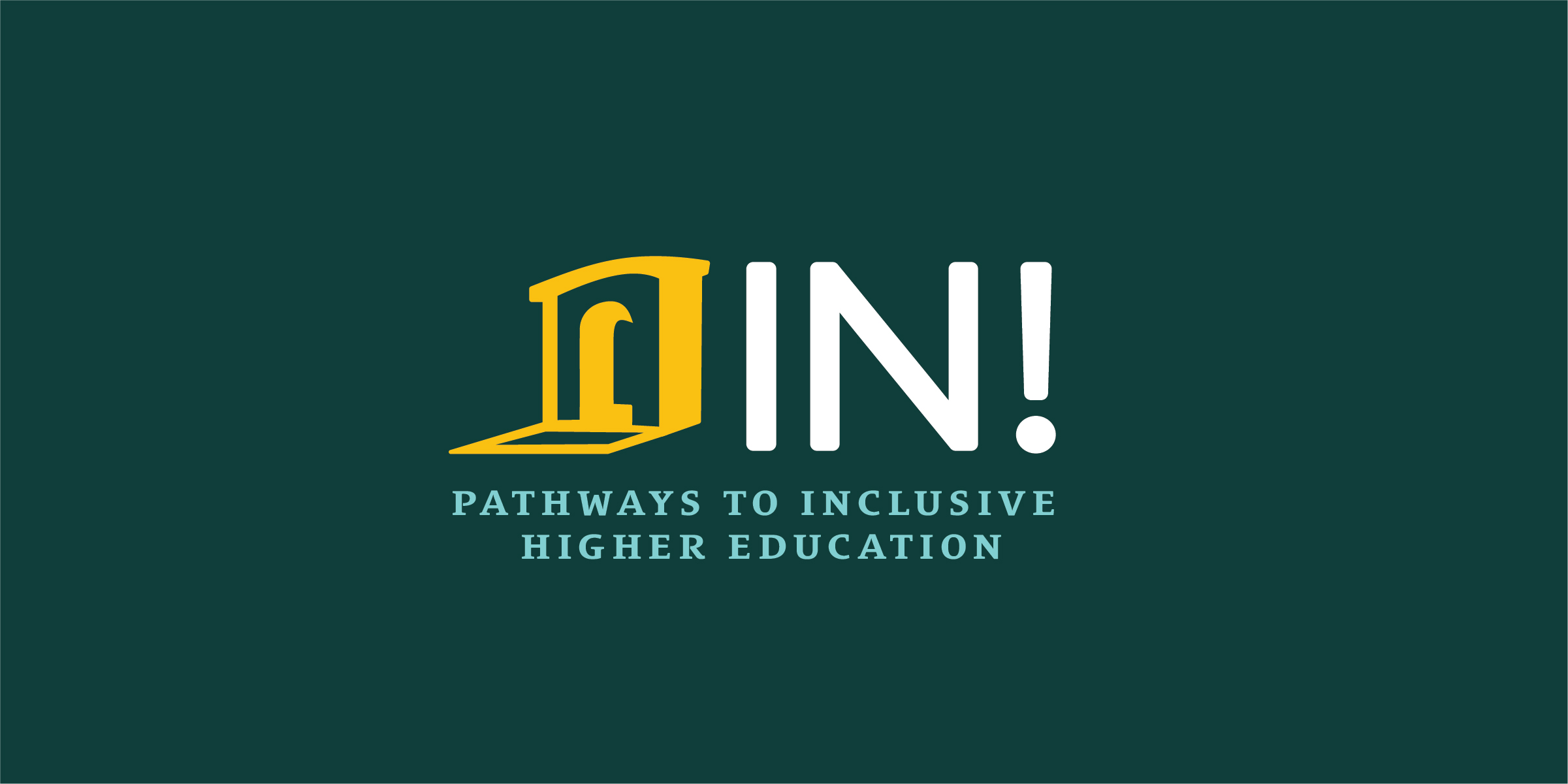 Section 3: Colleges in Colorado Offering Inclusive Higher Education
Section Three Objectives
Identify colleges in Colorado that have inclusive service offices.

Answer common questions students and families may have about supports available in college. 

Provide a general overview of the application process and typical costs, activities, and housing options associated with each college offering inclusive higher education.
Utilize state and national resources, as well as professional collaborations, to help support your student’s college search.
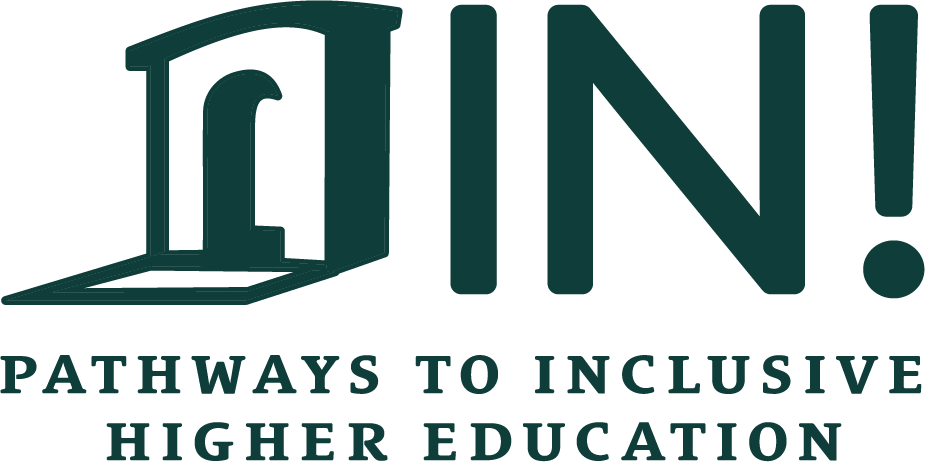 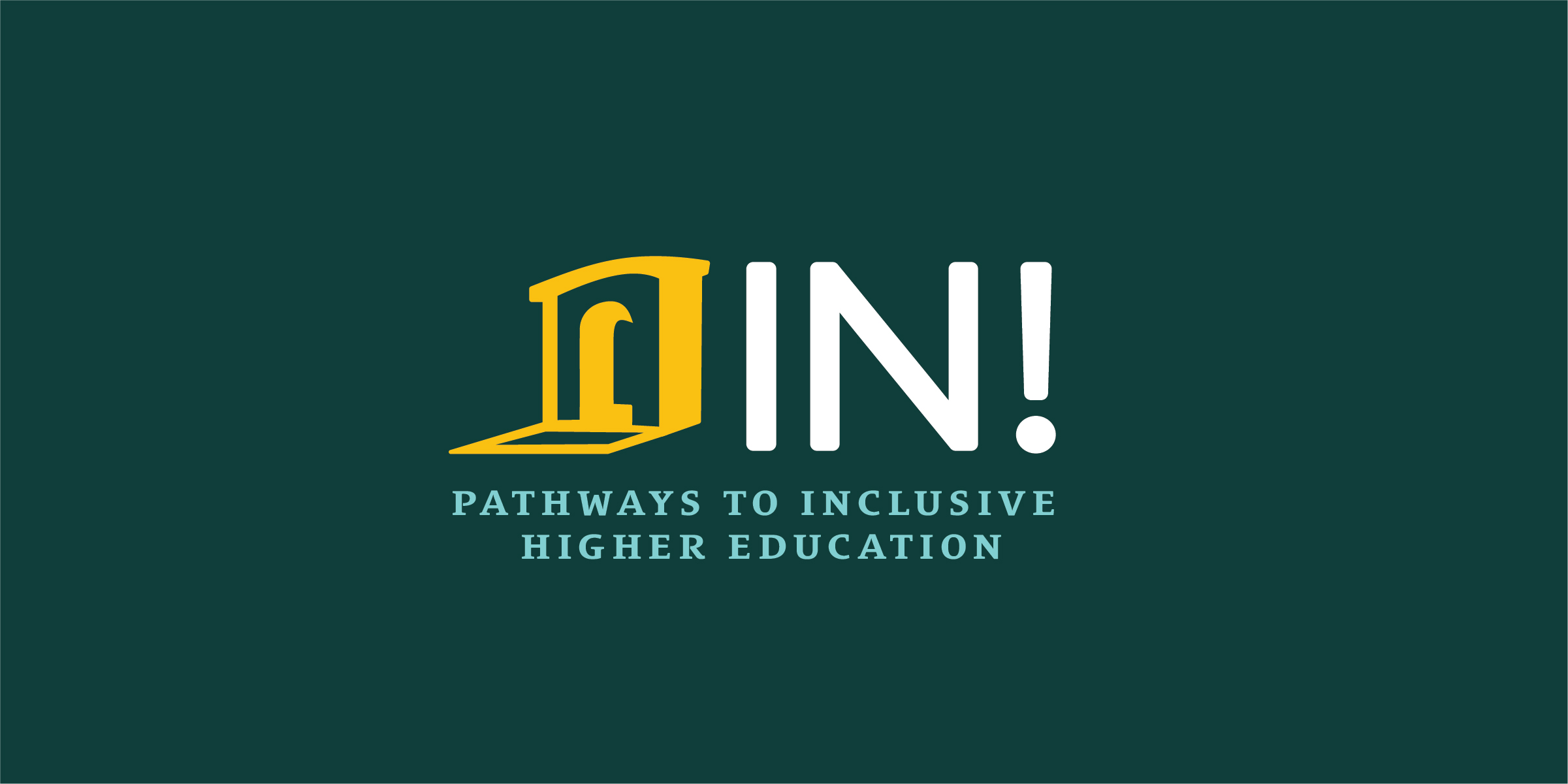 Key Components
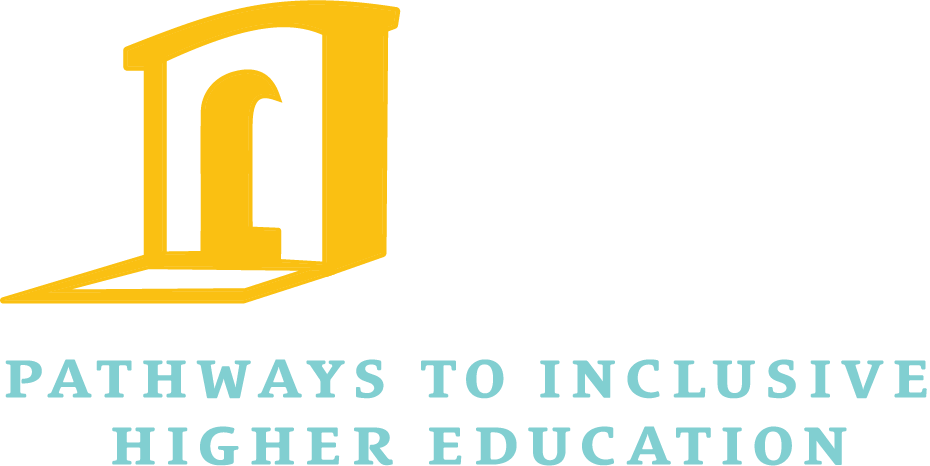 Access to Federal Financial Aid at designated Comprehensive Transition and Postsecondary Programs
Access to Federal Financial Aid at designated Comprehensive Transition and Postsecondary Programs
Employment preparation is a priority.
Access to all campus clubs and activities
SAT/ACT/I.Q. tests  & GPA 
not considered
Peer mentors utilized academically and socially
Certificate is earned rather than Bachelor’s degree
Alternative pathway to admission
Classes are inclusive &
 students earn credit
Inclusive Service Components
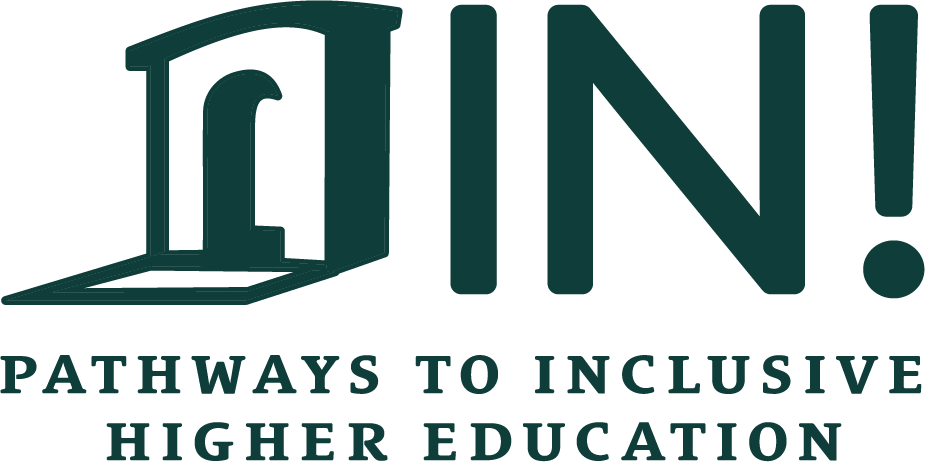 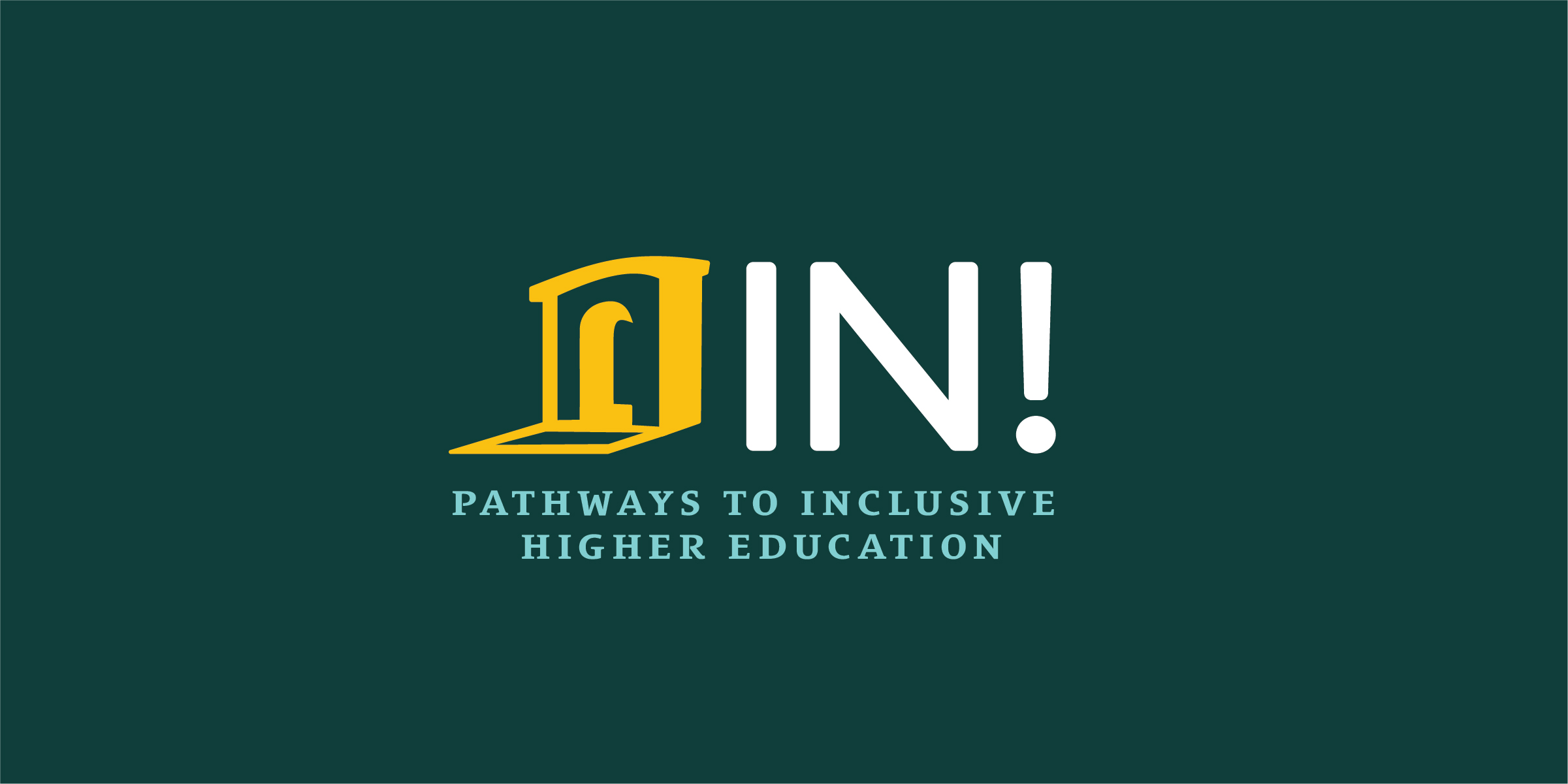 Schools
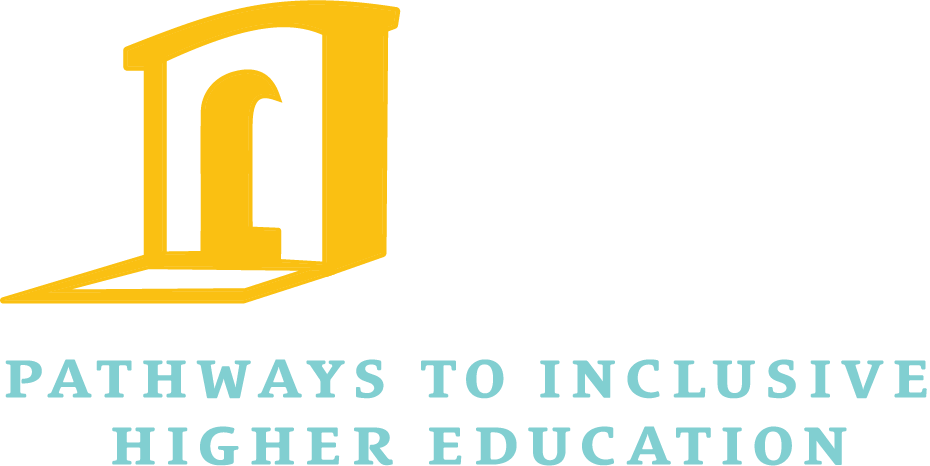 University of Northern Colorado
GOAL – Go On And Learn 

Greeley, Colorado 

www.unco.edu/unc-goal
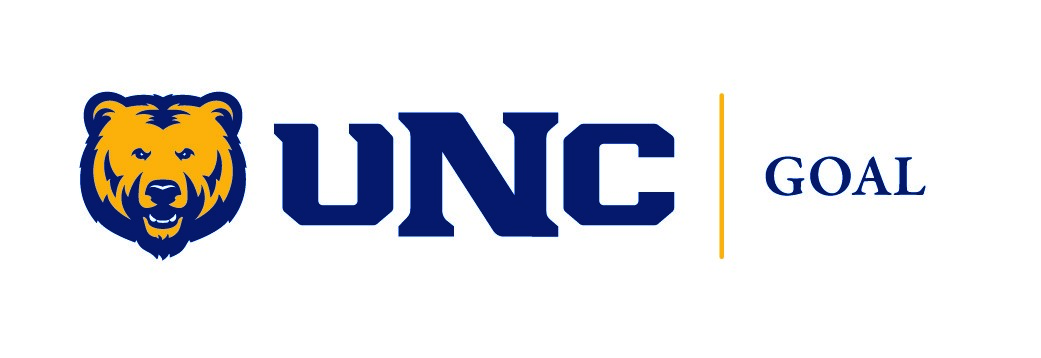 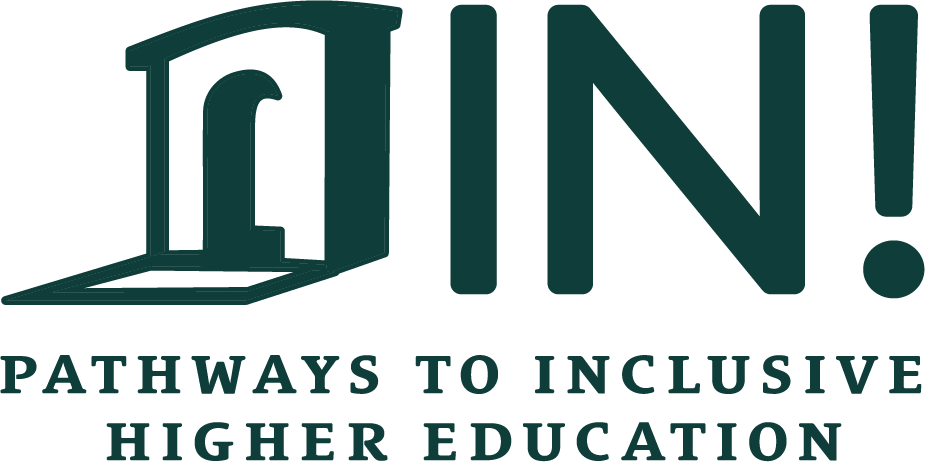 University of Colorado Colorado Springs
Office of Inclusive Services

Colorado Springs, Colorado

https://inclusiveservices.uccs.edu/
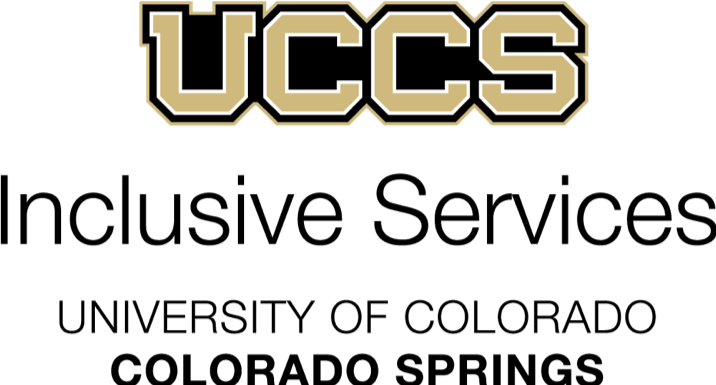 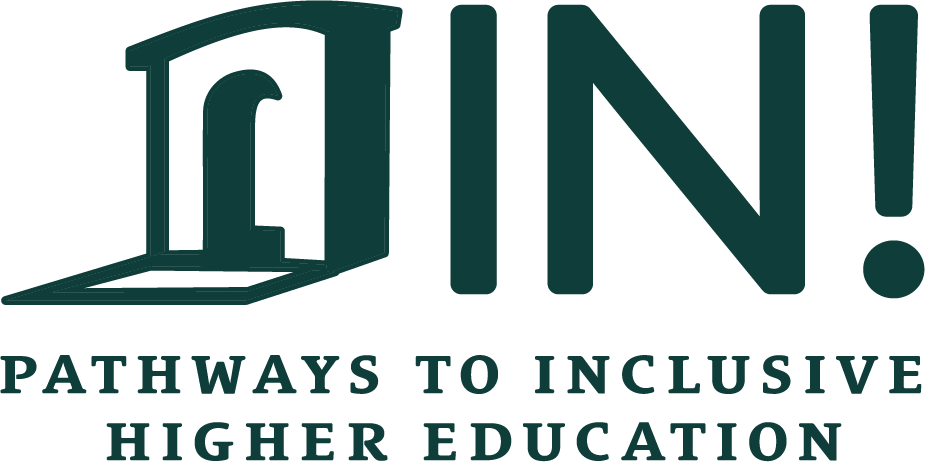 Arapahoe Community College
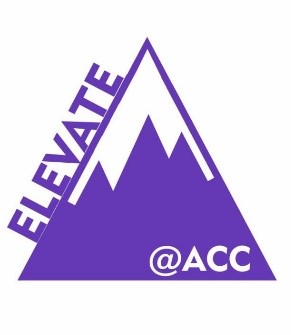 Elevate at ACC

Littleton, Colorado

https://www.arapahoe.edu/advising-support/disability-access-services/elevate-acc
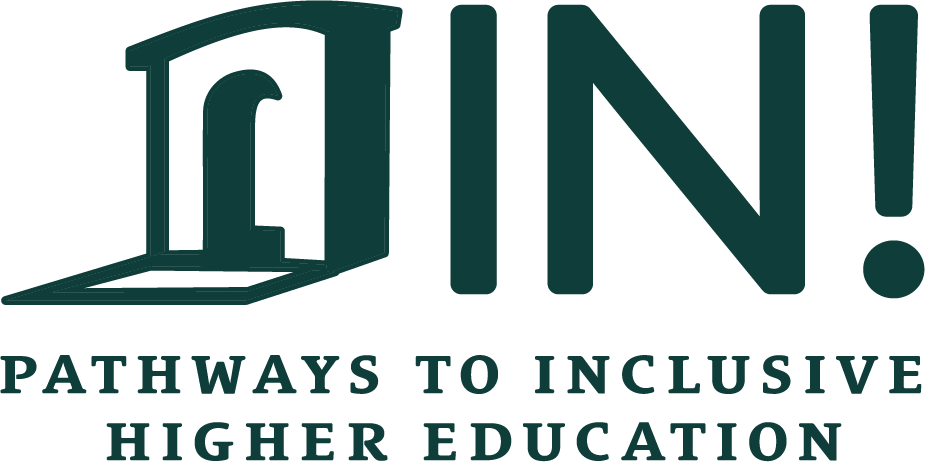 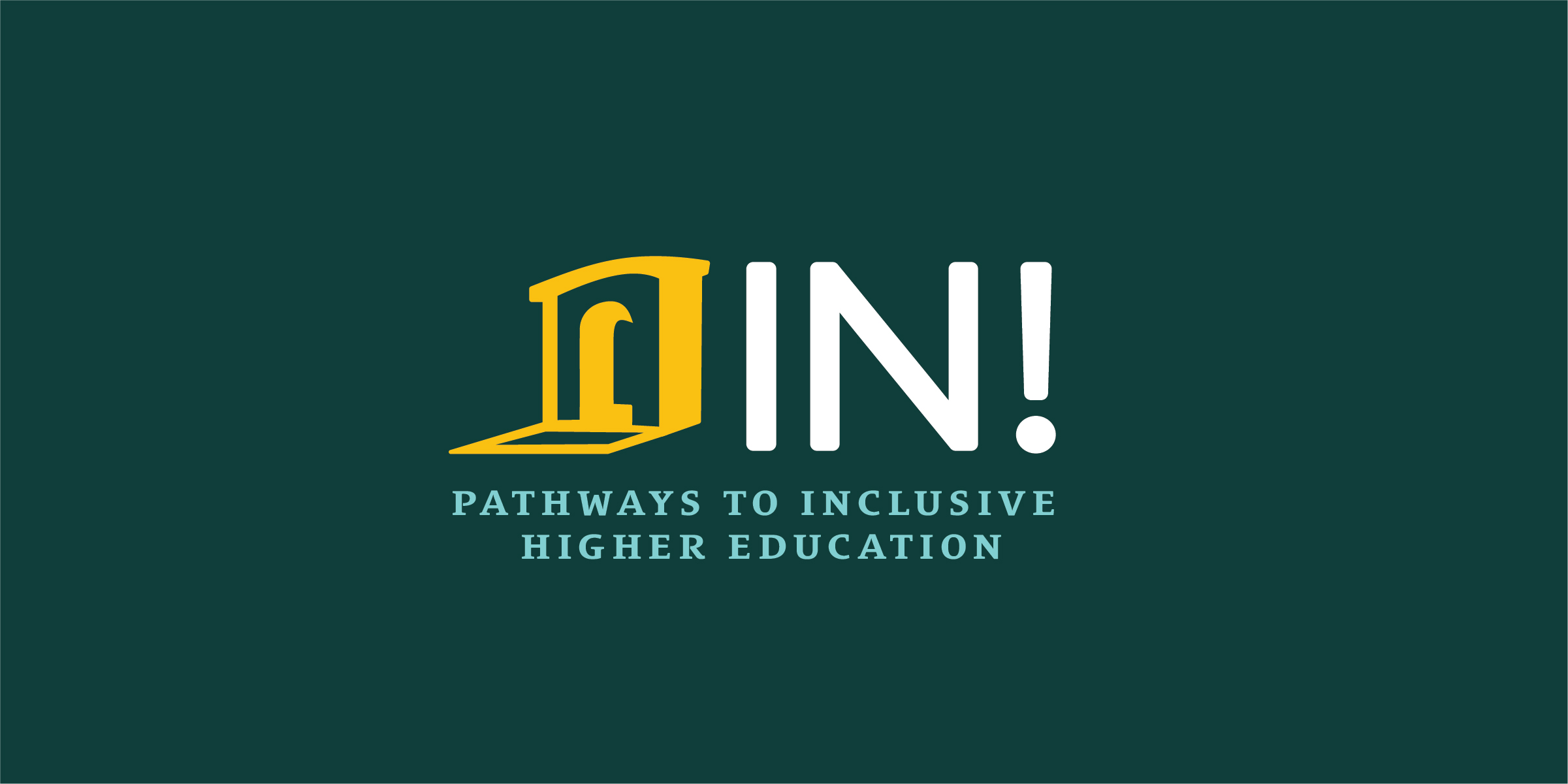 Pillars of College Inclusion
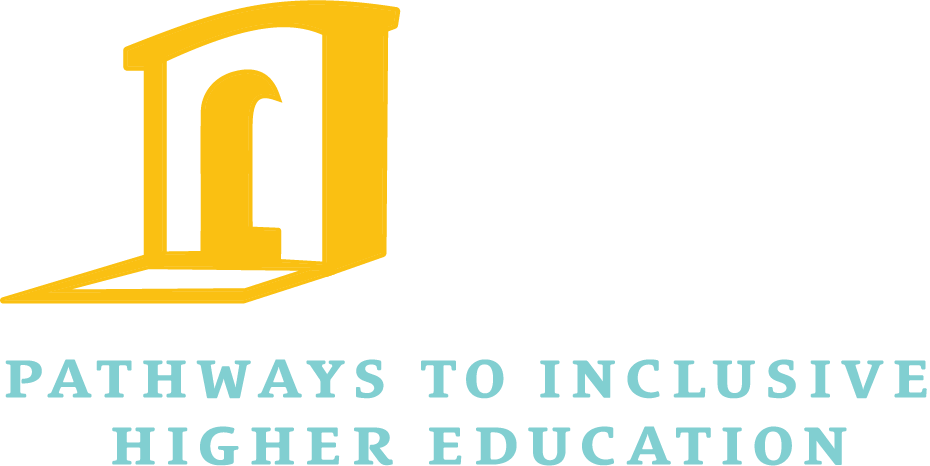 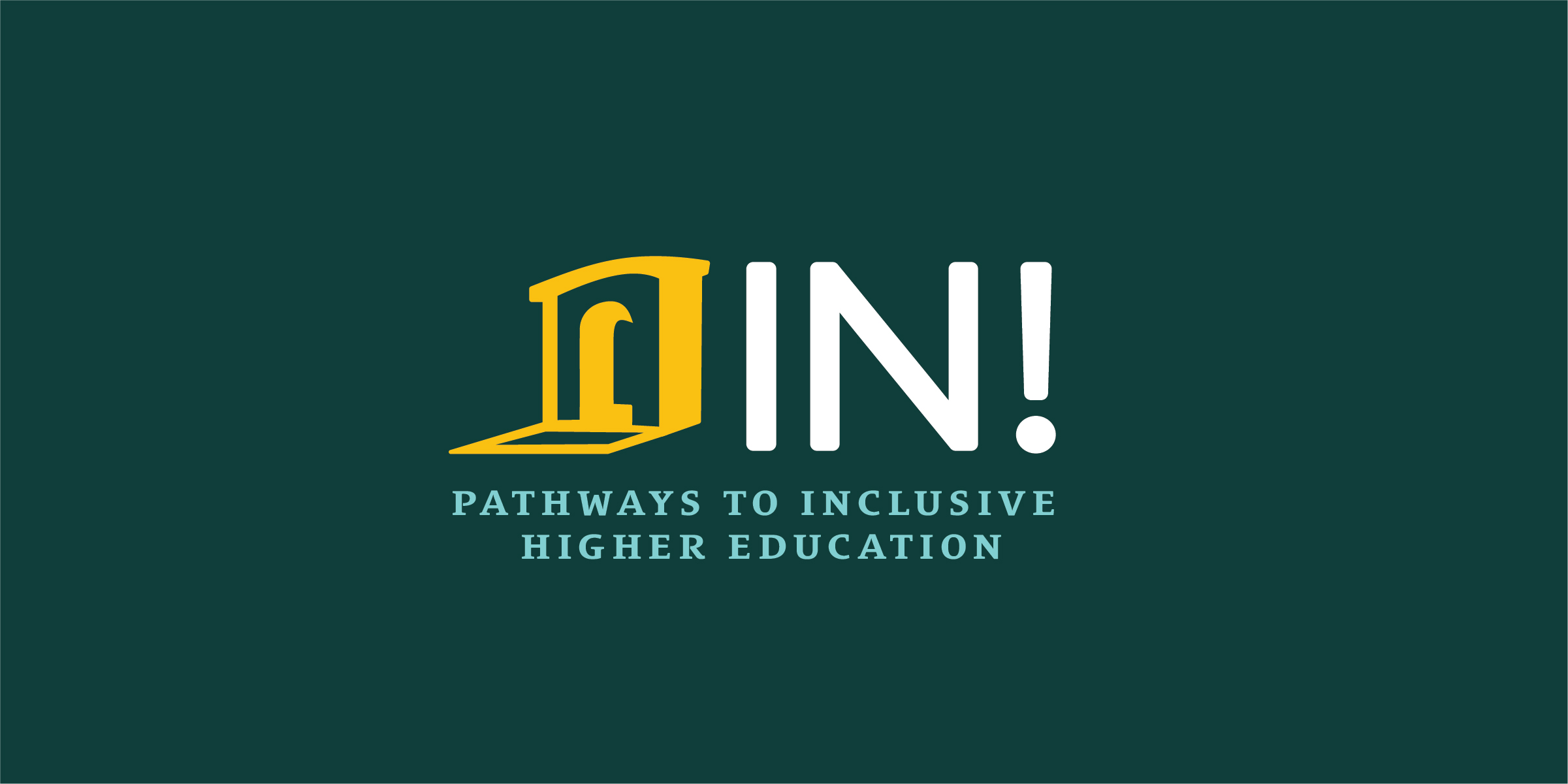 Admission
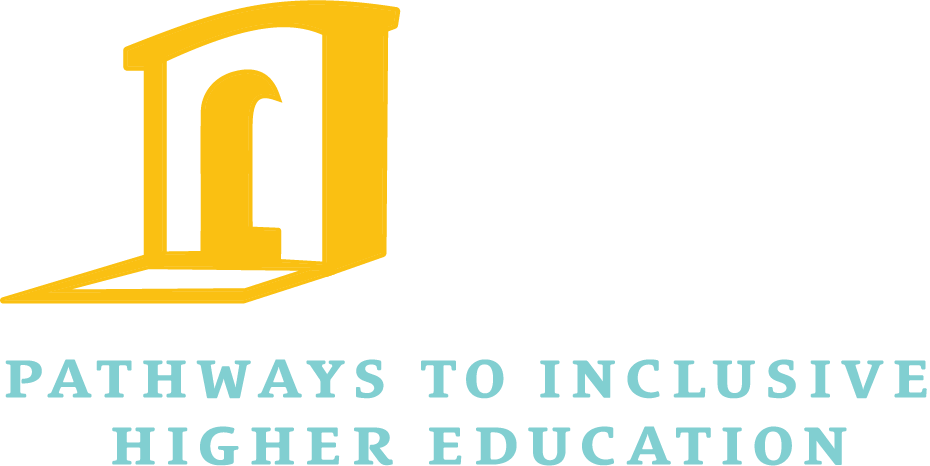 What is the entry criteria for inclusive higher education?
Students apply directly to the inclusive service office on campus

Documented intellectual or developmental disability 

Application process
Statement of interest 
Application packet
Interview
Letters of recommendation
Disability documentation
Educational history
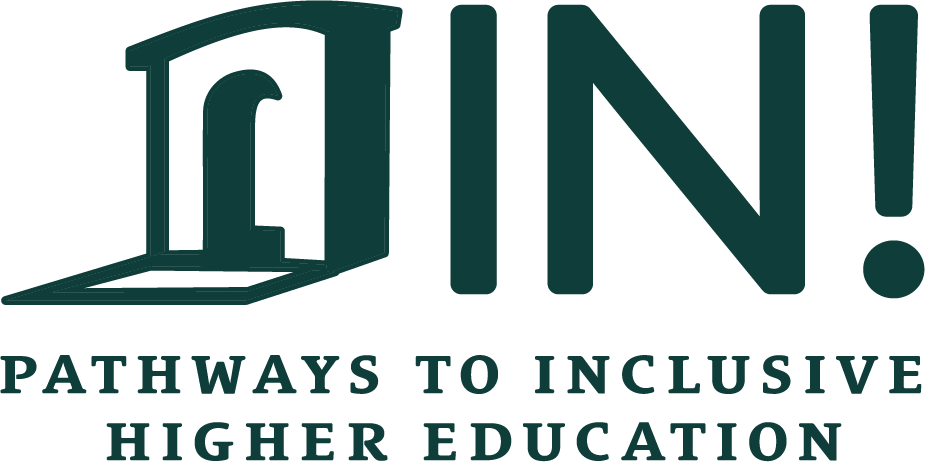 How long do students typically attend college when enrolled in inclusive services?
Universities – 4 years 

Community College – 3 years
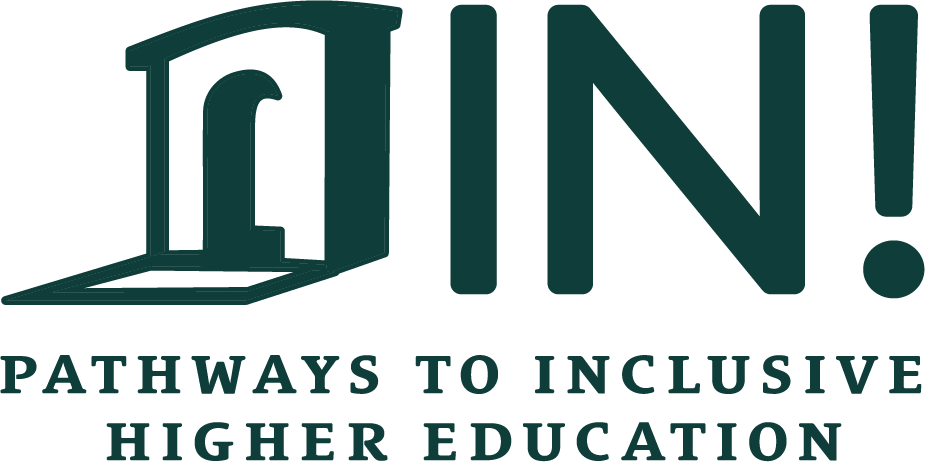 What is the application timeline like for inclusive services?
New students accepted once/year for August start 

Fall: Open houses

Winter: Applications due 

Spring: Interviews with applicants 

See each school website for specific timelines
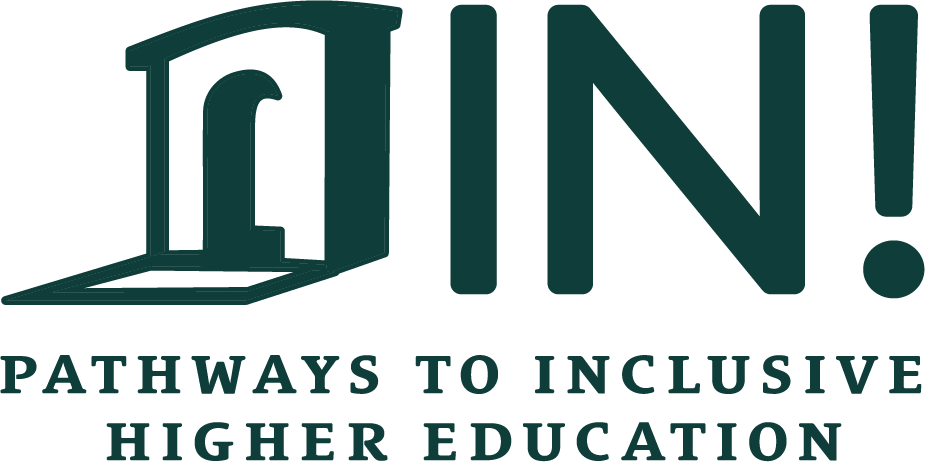 Who is the ideal student?
Desire to go to college and pursue academic and vocational goal
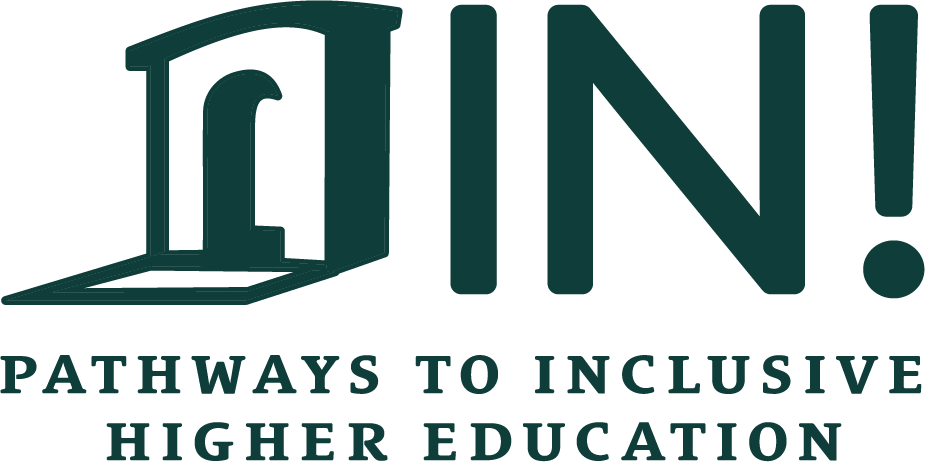 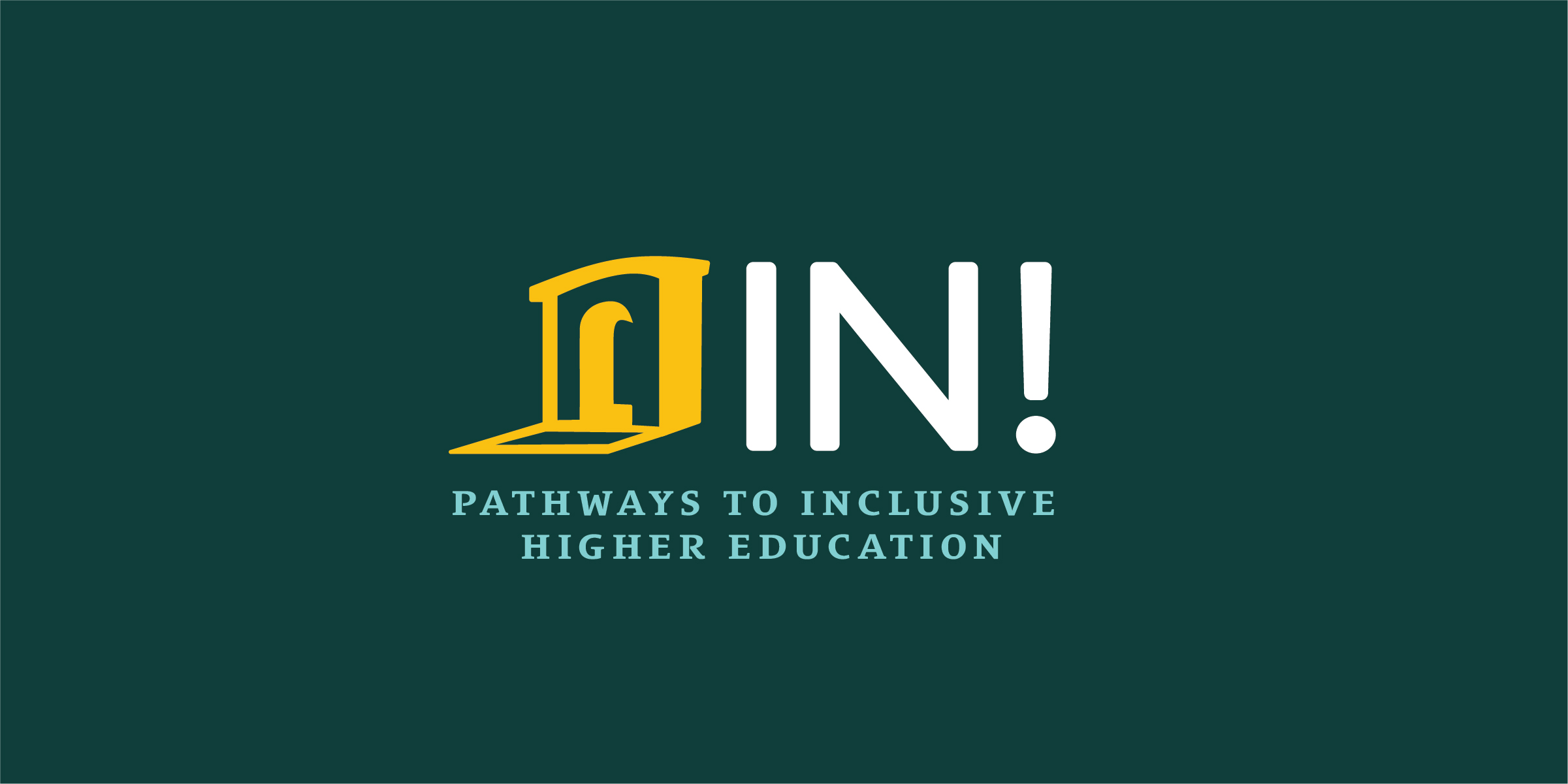 Academics
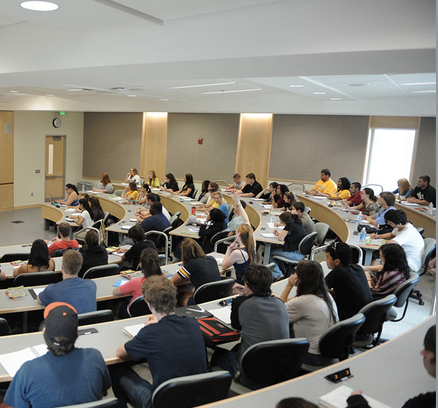 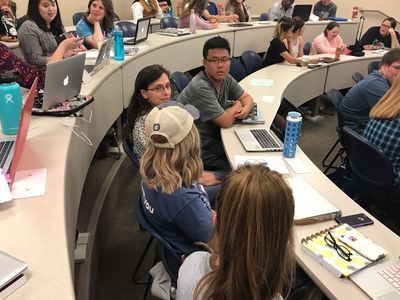 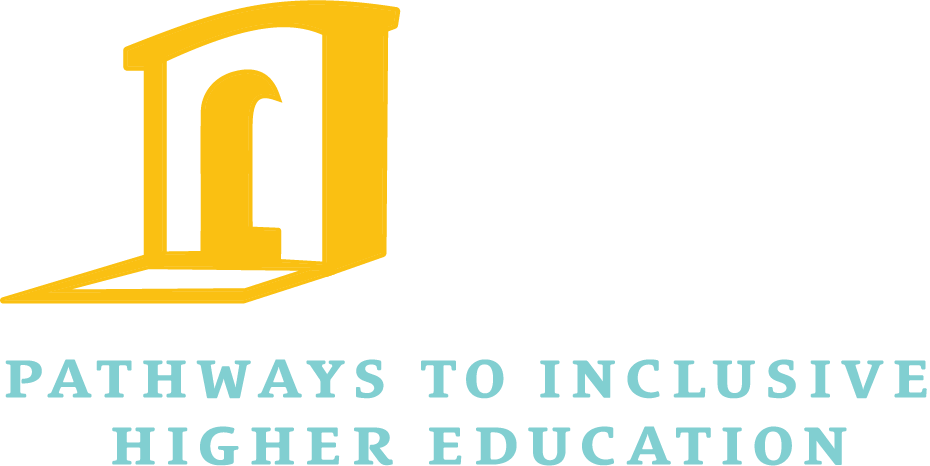 Which classes do students take if they are receiving support from inclusive services?
Classes from college course catalog

Selected based on area of interest 

Taken with peers without disabilities 

Earn credits
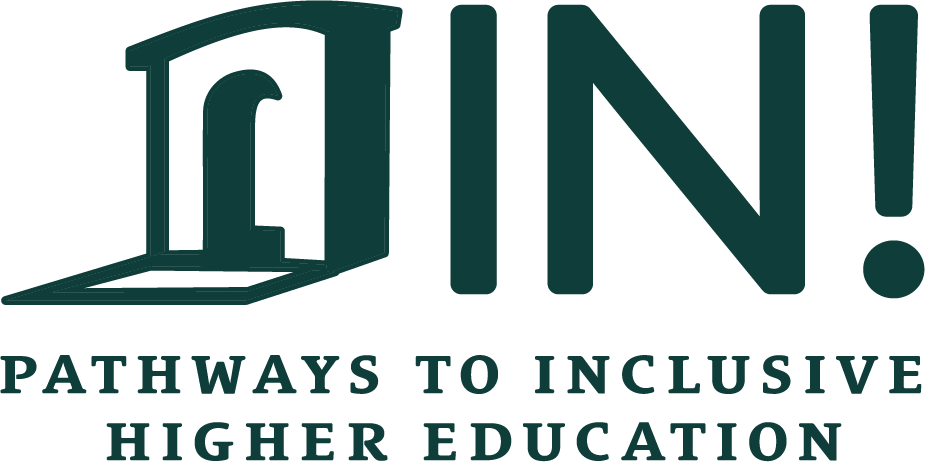 What degree do students get if they access inclusive services?
Comprehensive Higher Education Certificate 
Concentration in area of interest 

Credits do not count towards an Associate’s or Bachelor’s degree 
Exception: At ACC students can pursue an Associate’s degree and receive support from Elevate
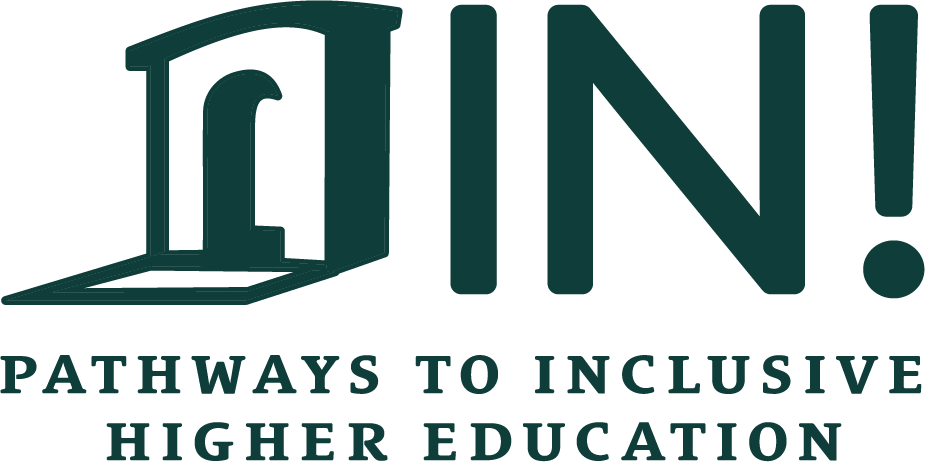 Tell me more about the Comprehensive Higher Education certificate. What is it exactly?
Awarded by the institute of higher education

36-72 credit hours, depending on the school 

Three classes/semester  
2 traditional classes, 1 specialized class 

Career experience
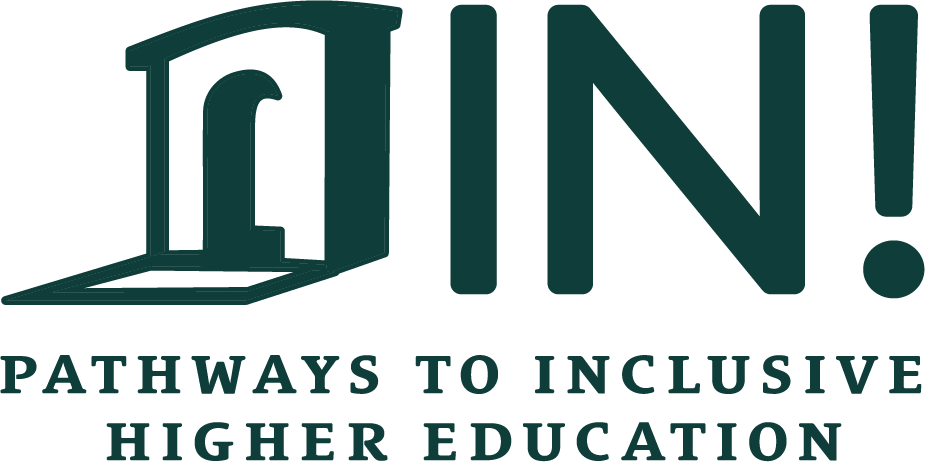 Do students receive grades?
Yes

Graded
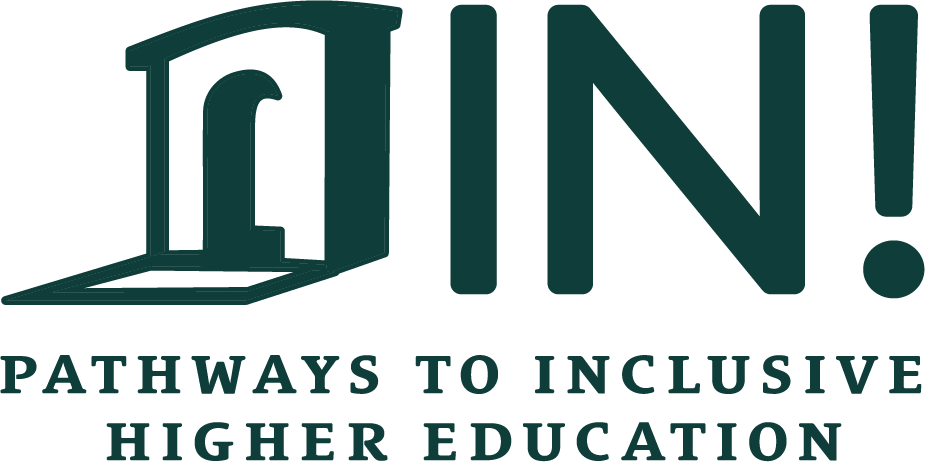 How do professors know how to modify classes appropriately if they’ve never taught students with ID before?
Professors receive support from the inclusive service office staff
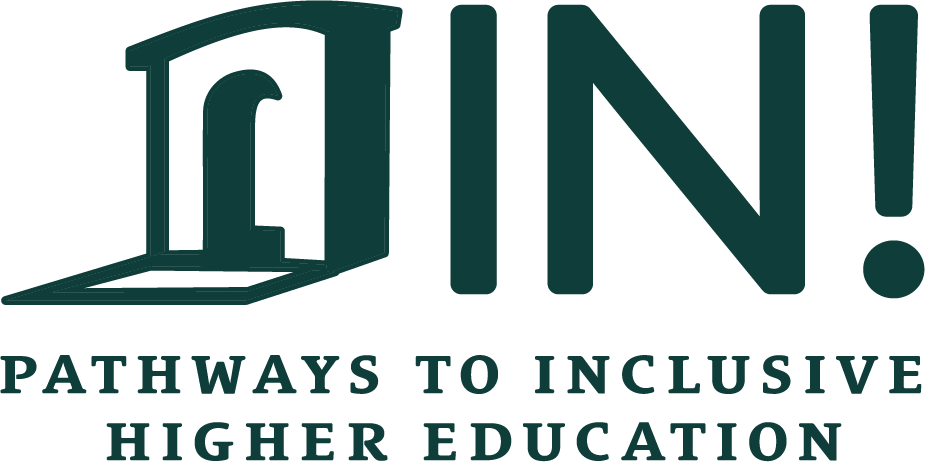 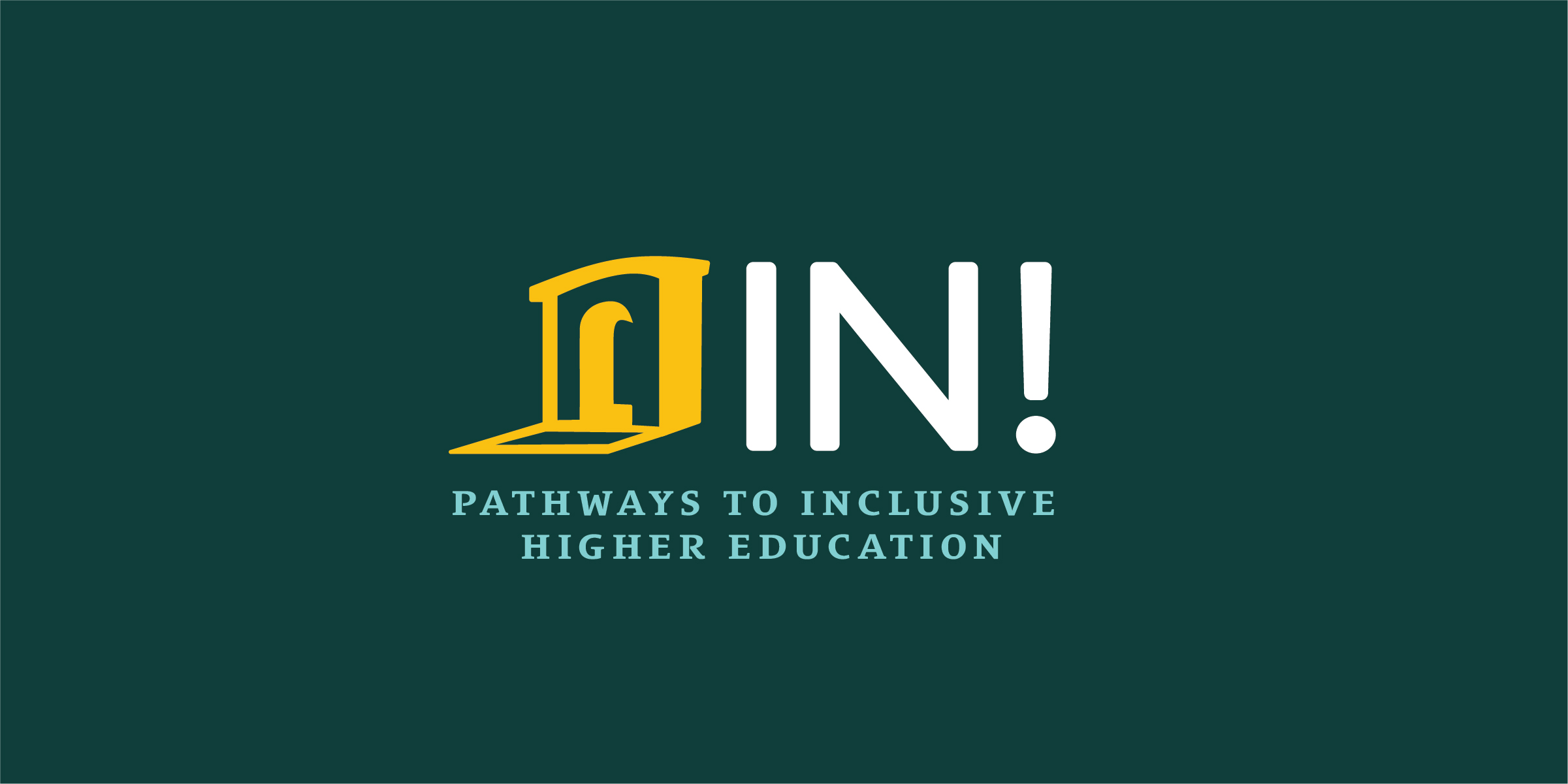 Career
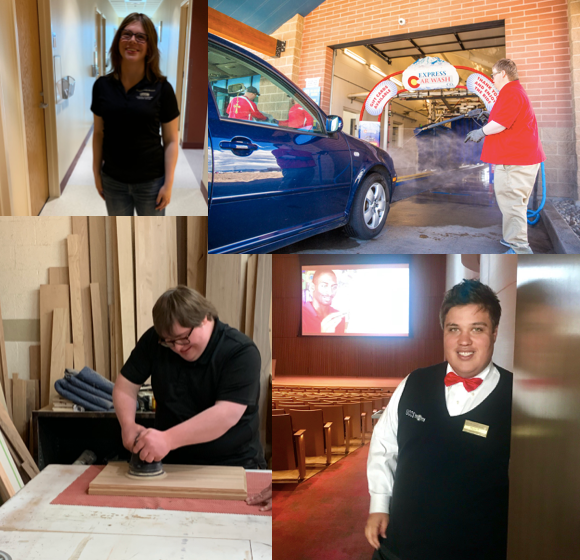 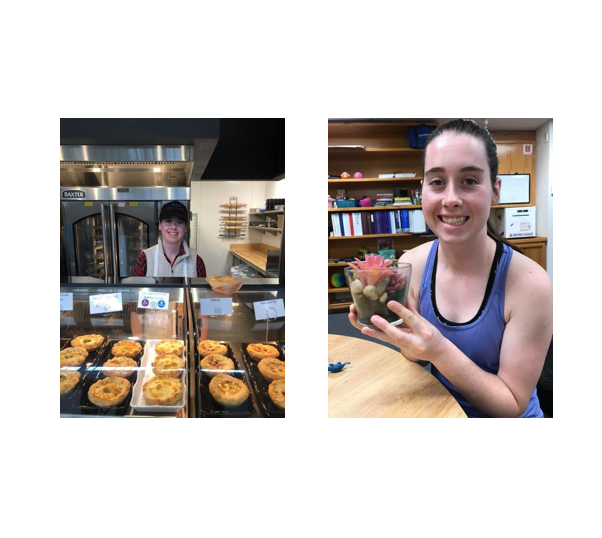 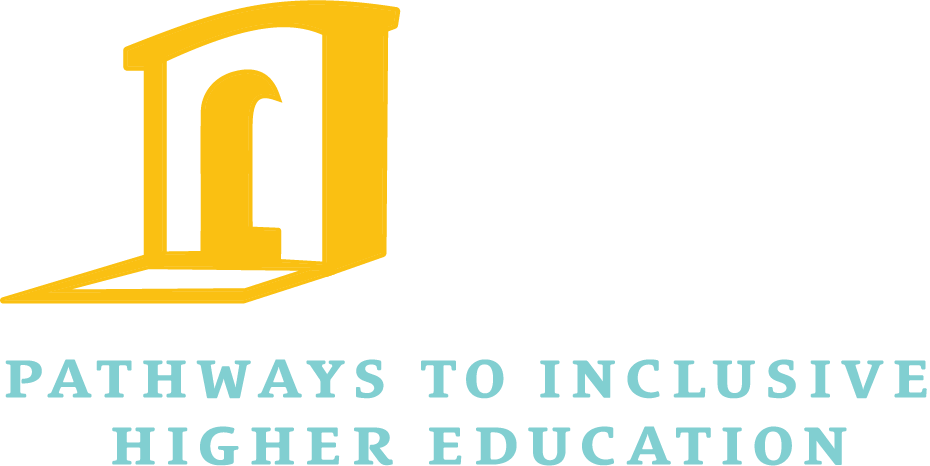 Will I have a job on campus? What will that look like? What are the supports like?
Year 1: Career exploration

Year 2: On campus employment

Years 3 & 4: Internships and work experiences off campus 

Summer employment encouraged
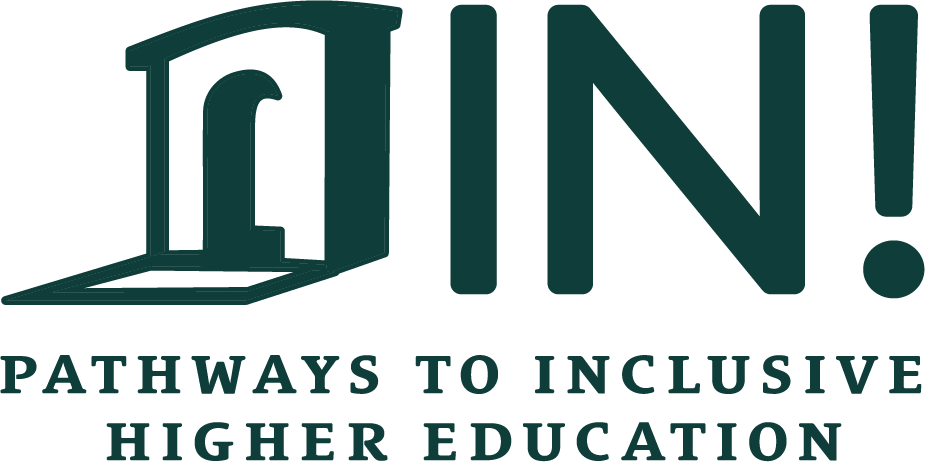 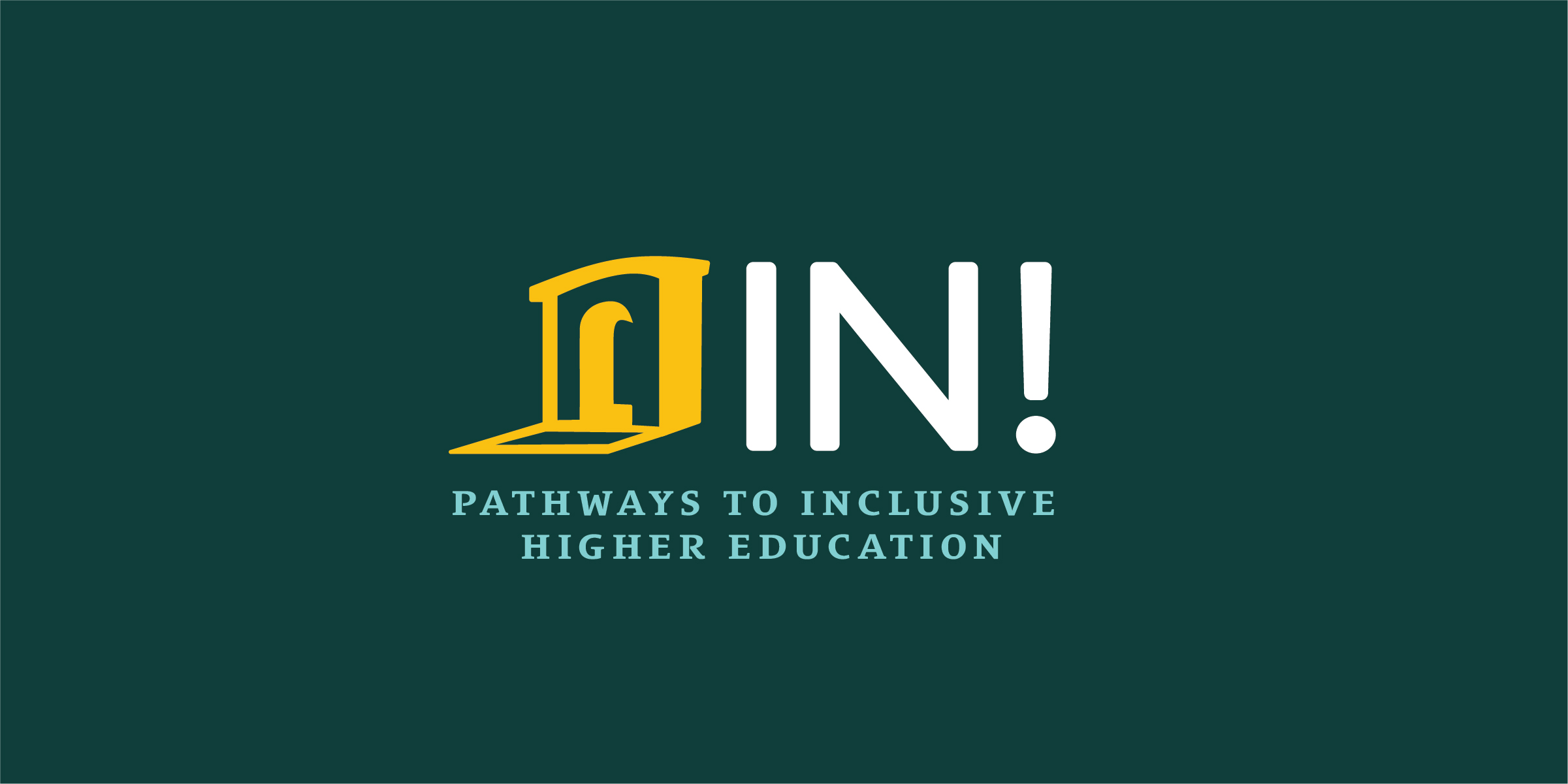 Social
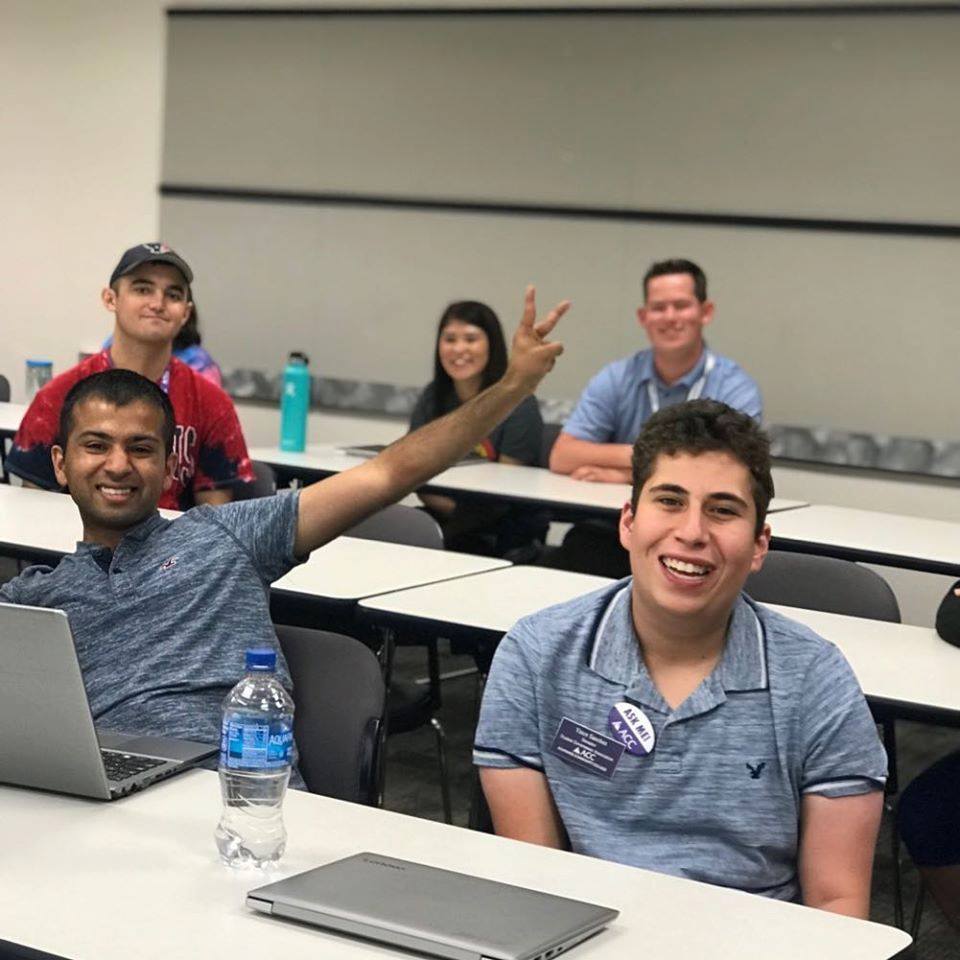 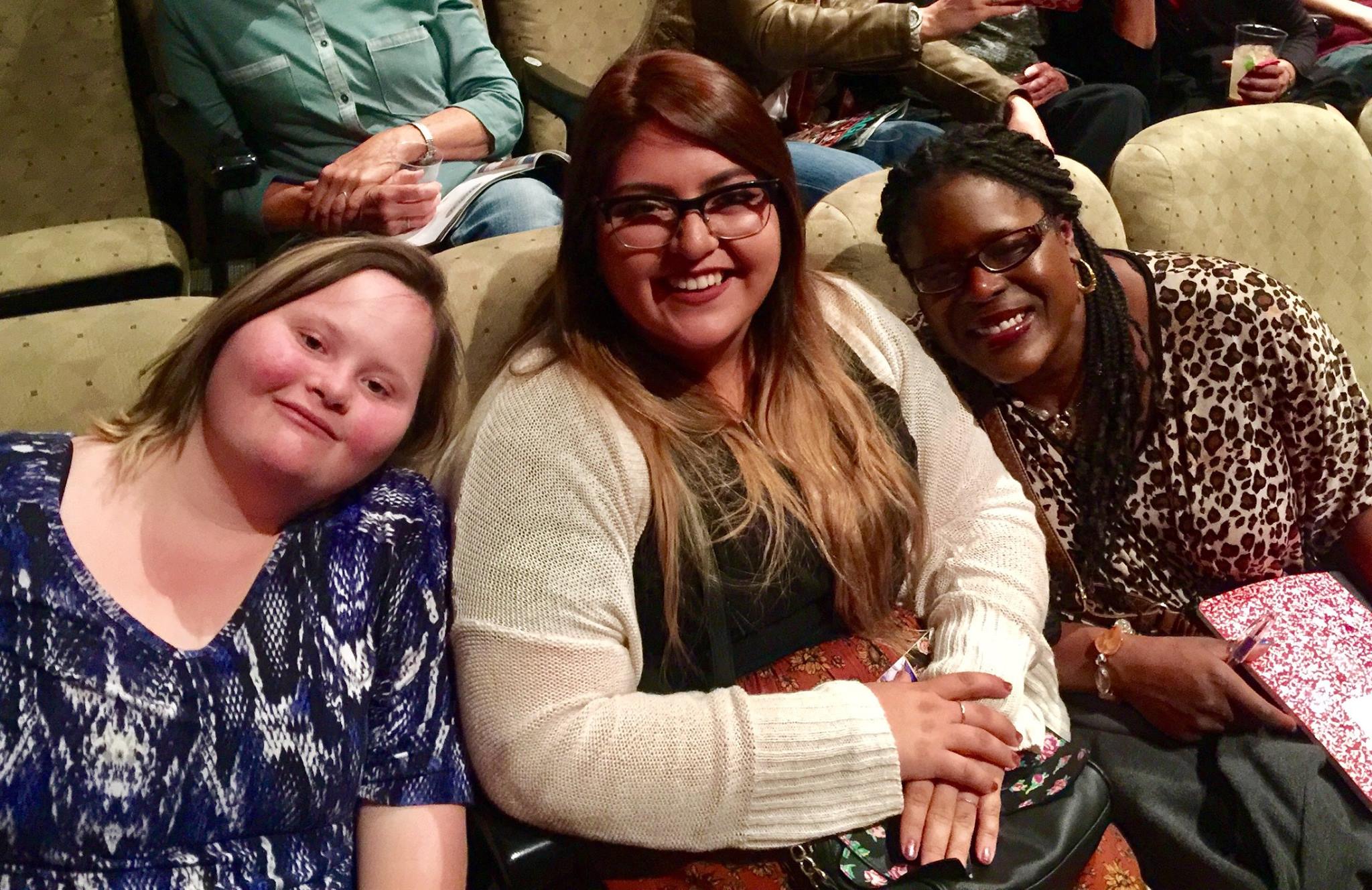 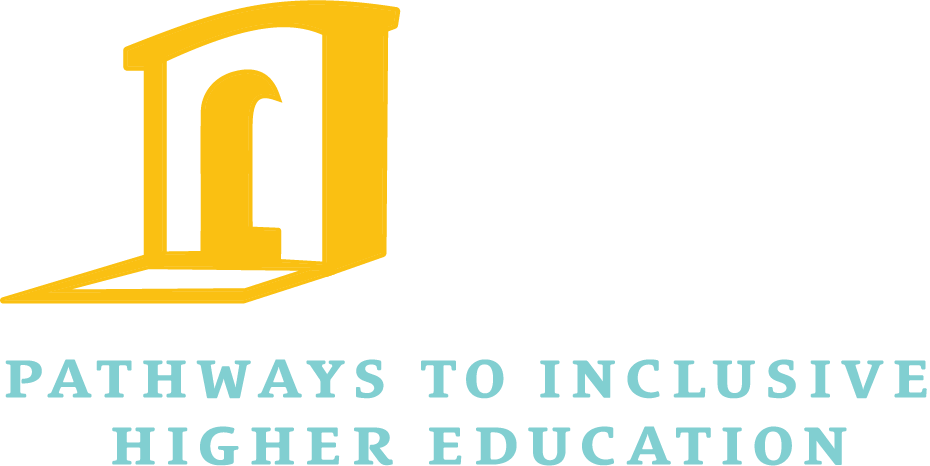 What is a peer mentor?
Key part of inclusive higher education 

Other college students 

Provide academic support, social support, and encourage independence
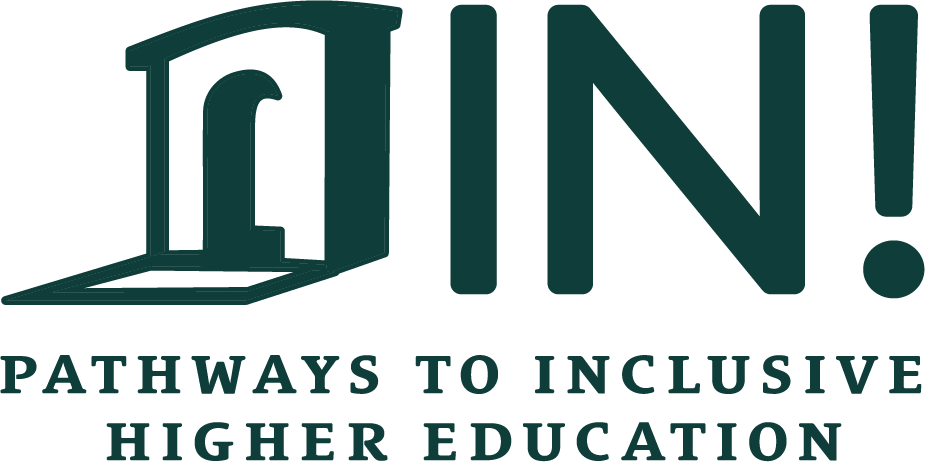 When it comes to support, what is expected of parents?
Shifting from advocate to advisor 
Encourage students to advocate for their own needs
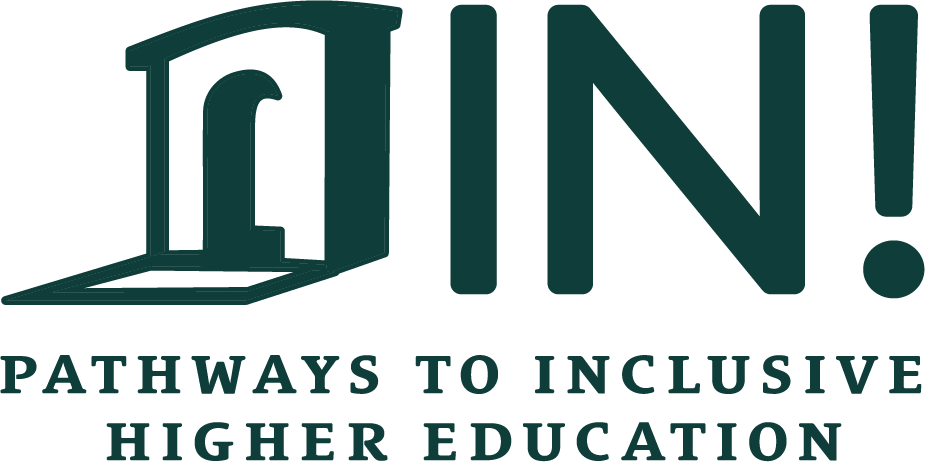 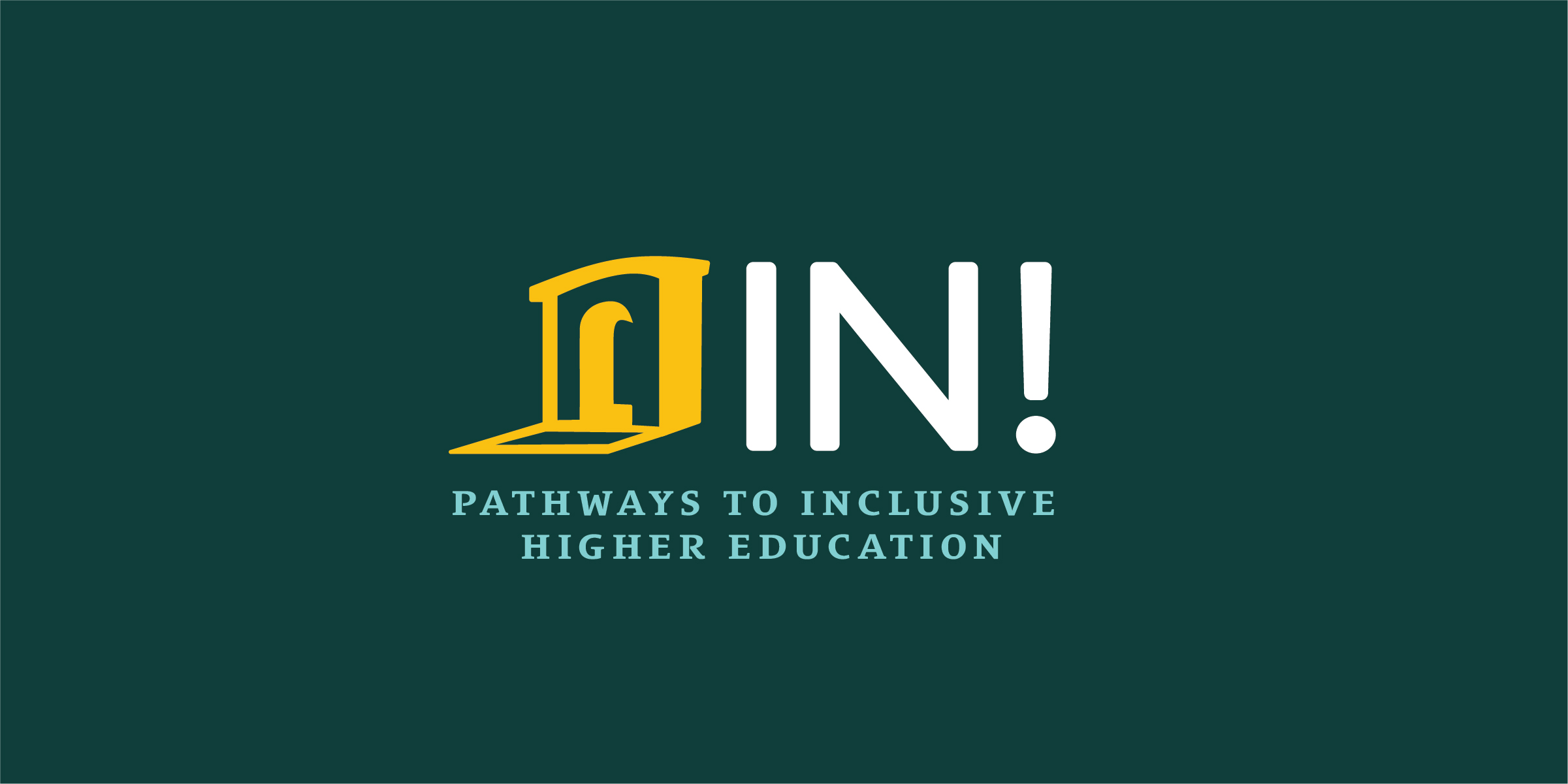 Housing
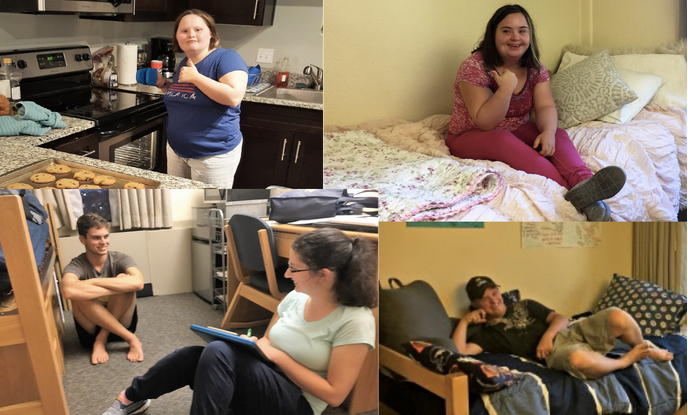 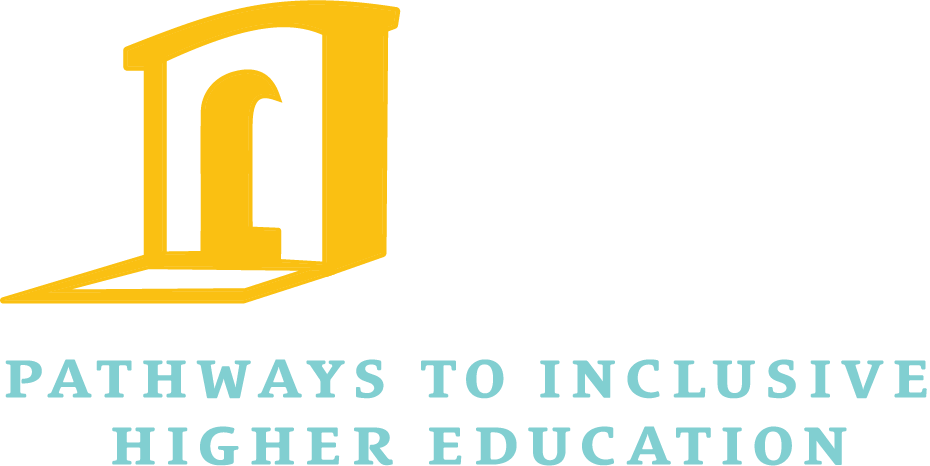 If I choose to live on campus, what sort of support will I receive?
UCCS
Apartments 
Medicaid waivers for independent living supports 
UNC
Year 1 & 2: Residence halls
Years 3 & 4: Students choose from wide range of options 
ACC
No housing associated with the college
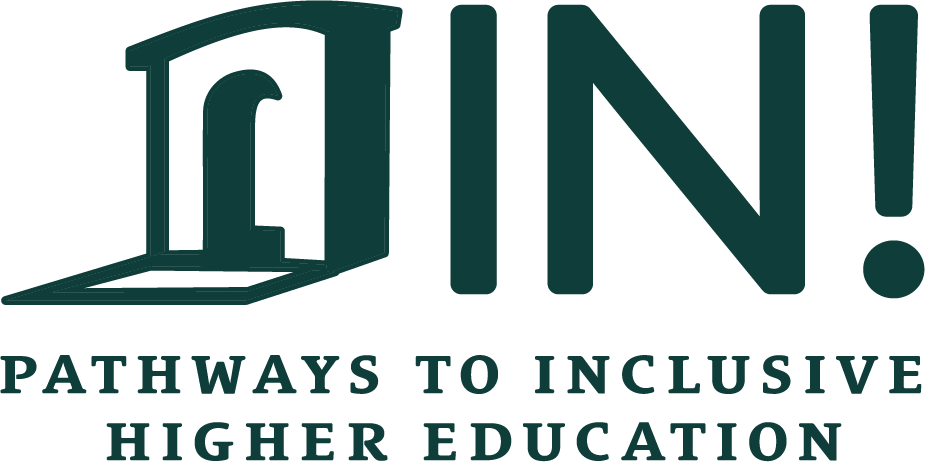 Do parents need to live near campus?
No

Students come from all over the state and even out of state 

UNC specific: Students need to be their own guardian
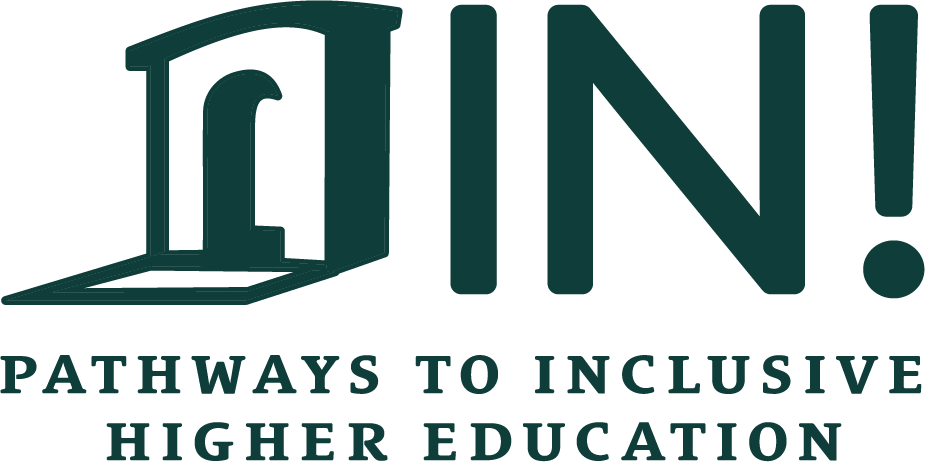 Does someone check-in on students during free time or unstructured time or weekends? What happens outside of regular 9-5 hours?
24/7 care is not provided 

Peer mentors are one resource 

Campus police, mental health center, residence life staff, etc.
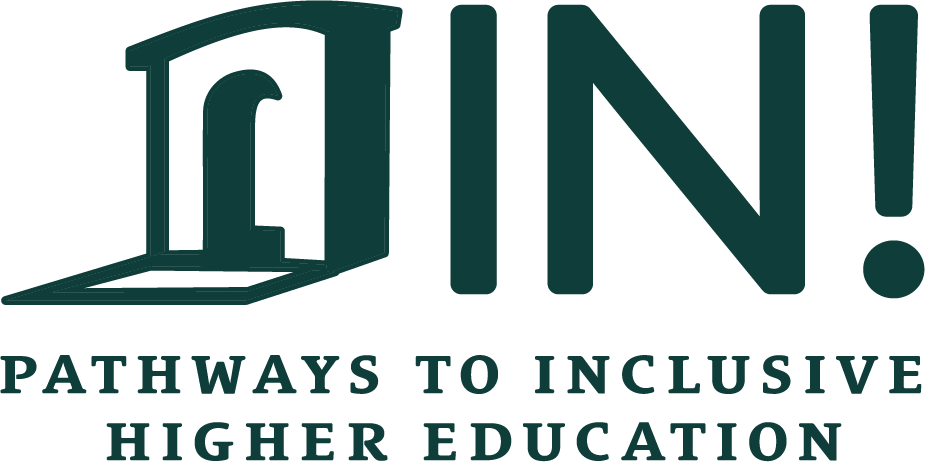 What if I have a particular medical need, mobility need, or something else that has me worried about my ability to live away from home?
Meet with the inclusive staff on campus 

Reach out to IN! with additional barriers
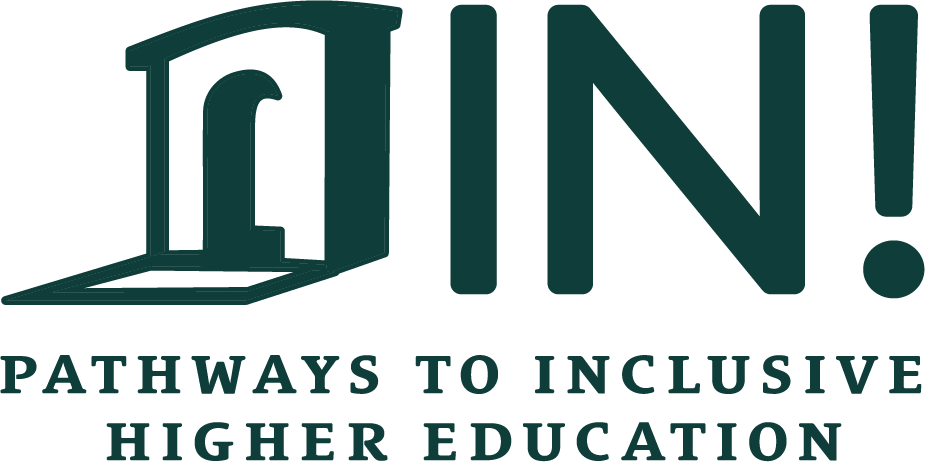 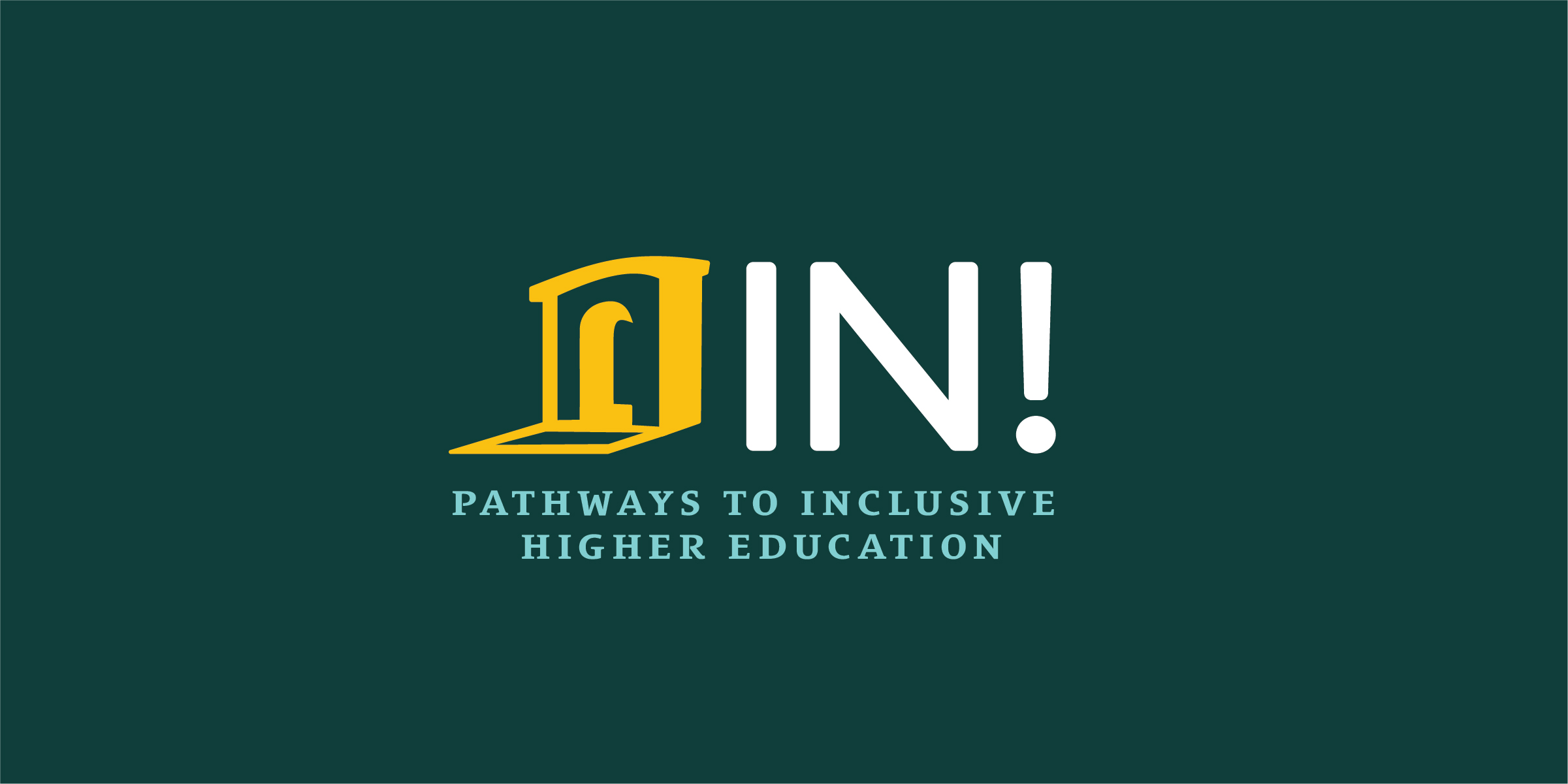 Cost
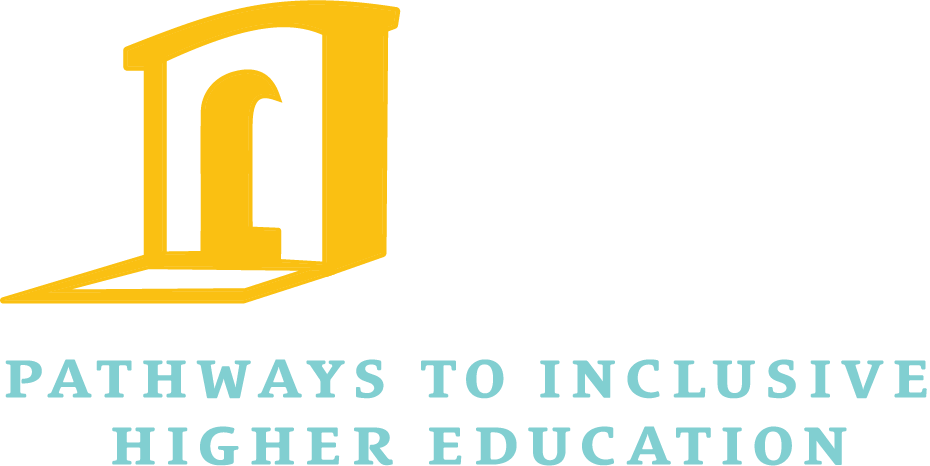 What are the costs associated with college?
Tuition
Inclusive service fee
Room & board (if applicable) 

All costs paid to the college
Reminder: IN! does not provide direct services and does not receive any funds from students
Look at each school website for specific costs
Reach out to the school to be connected to the financial aid office
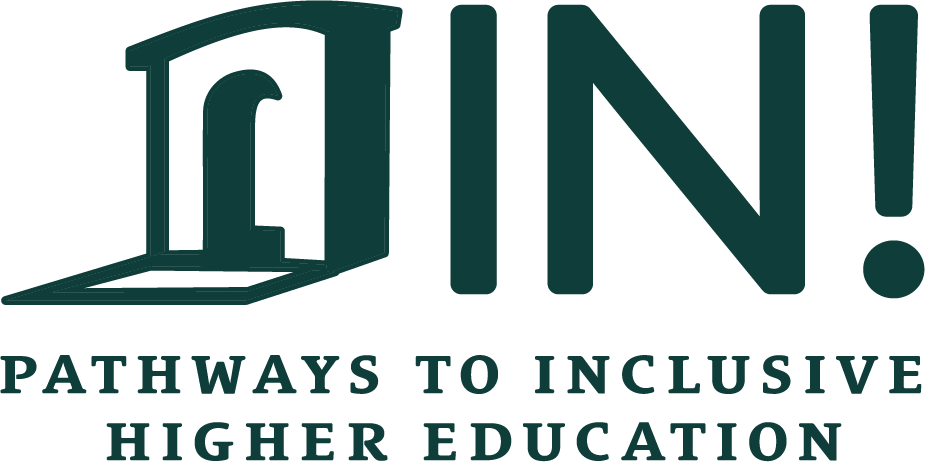 Are there any options to help pay for college?
Comprehensive Transition Program (CTP) designation allows for access to financial aid 
Colorado CTPs: UNC, ACC, UCCS 
Work study, grants, but not loans 

Disability specific: Division of Vocational Rehabilitation, Social Security Income, ABLE accounts
More in module 5
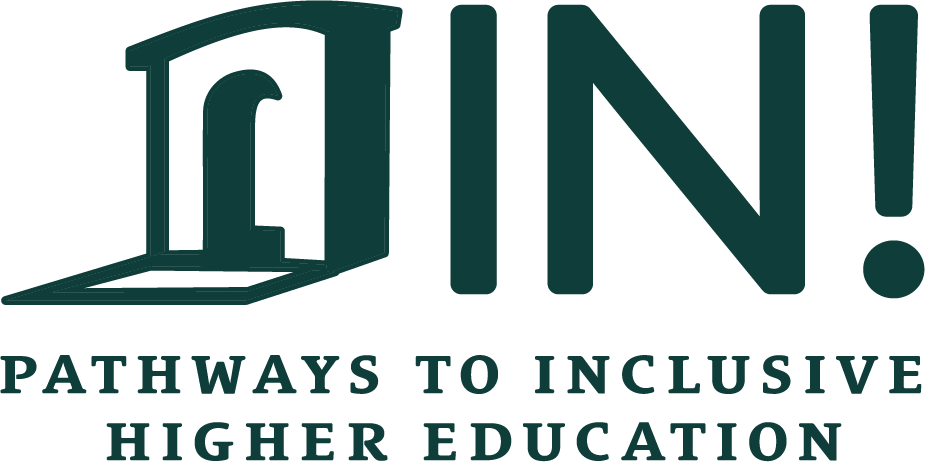 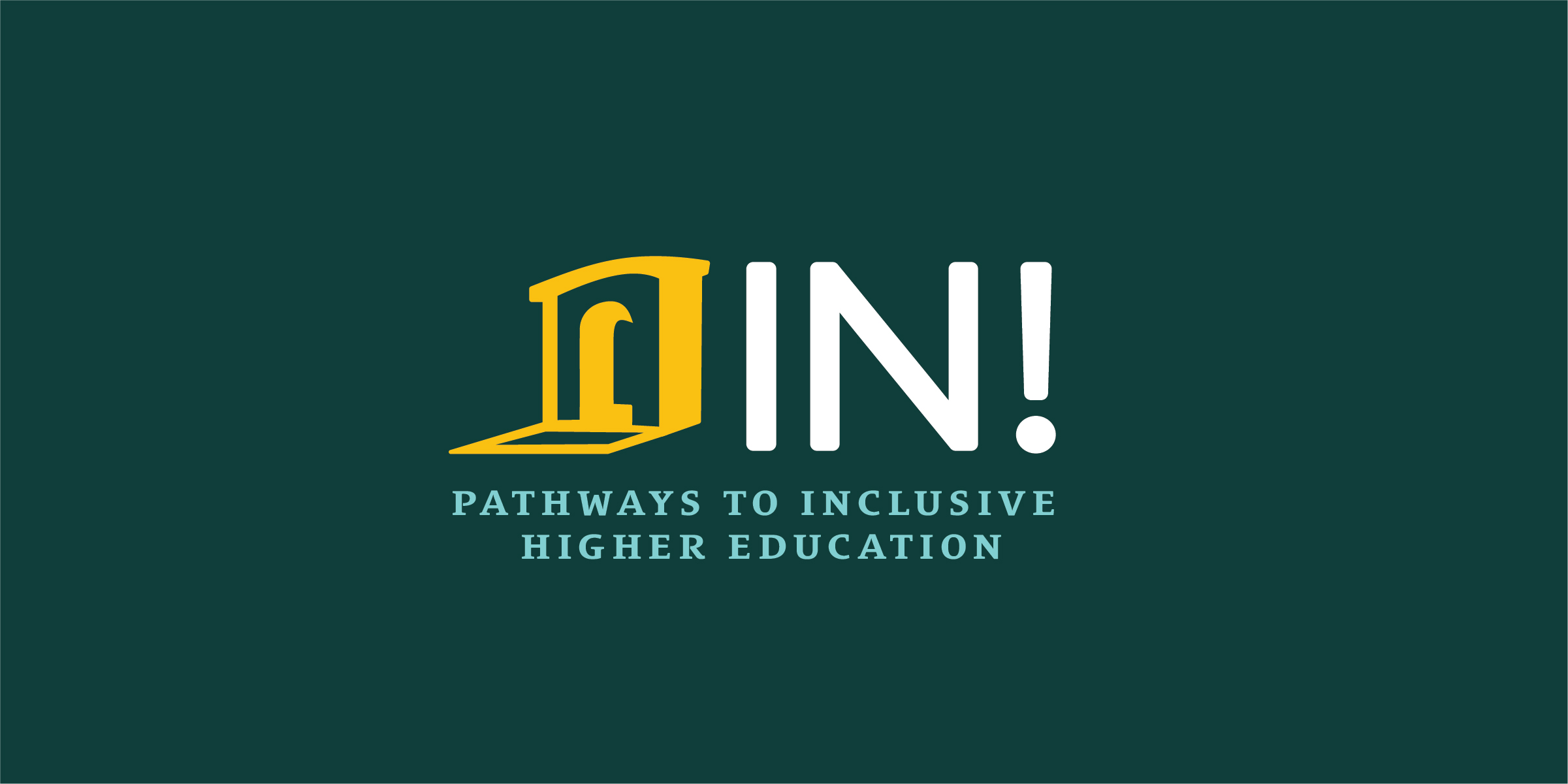 College Search
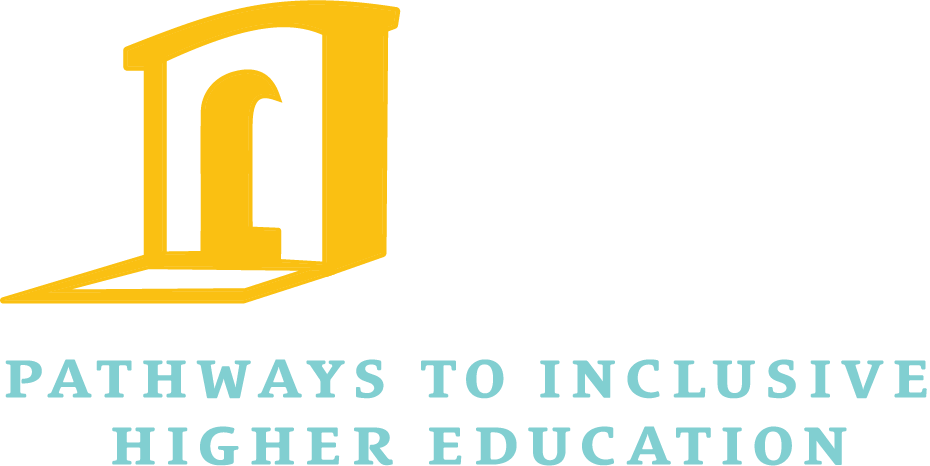 Campus Visits
Help students envision themselves on campus

Is anyone in your district organizing a college visit? 
Counselors, teachers, administrators 
Include students with ID with other students
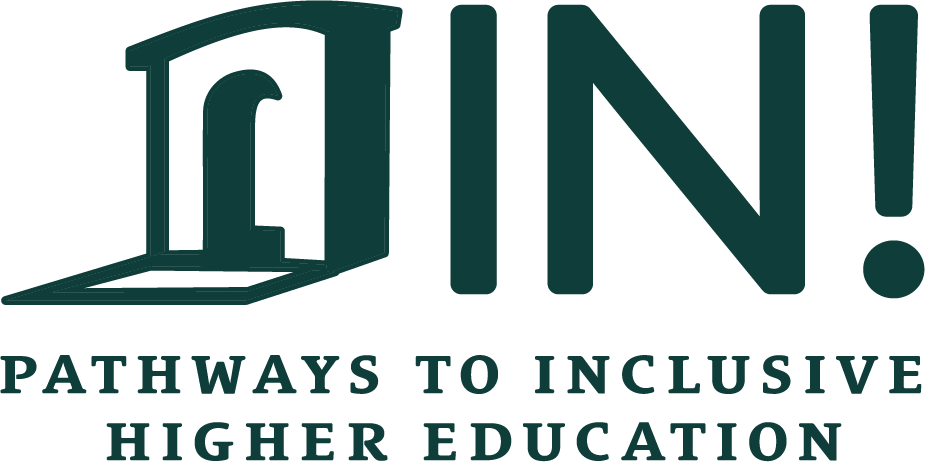 At School Options
Postsecondary high school counselors 

Visits with college specific admission counselors 

Others who are less familiar with inclusive services can still provide students an overview of what campus is like
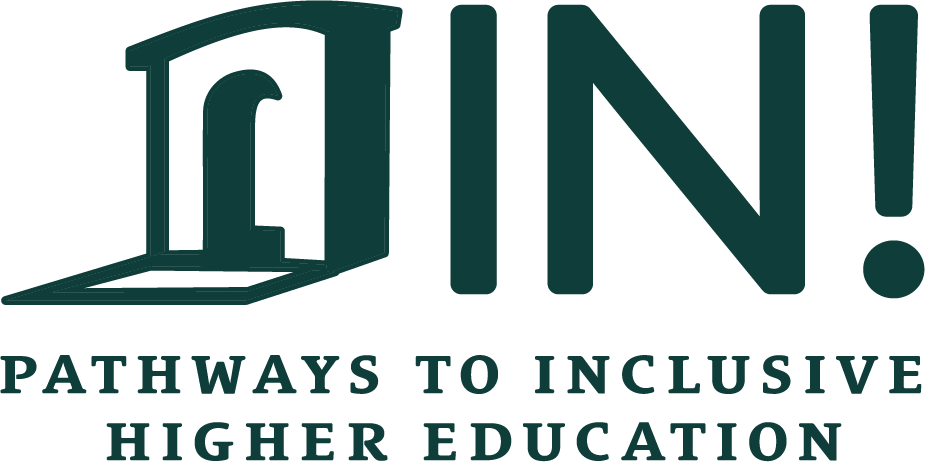 College Awareness Resources
National Association for College Admission Counseling

Think College
National coordinating center for inclusive higher education
Thinkcollege.net

IN!
Colorado specific 
Inclusivehighered.org
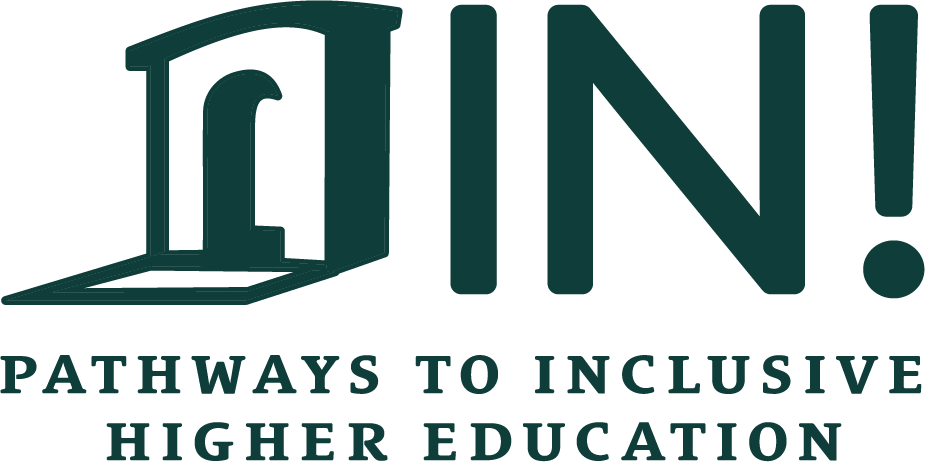 Other Ideas
Contact the college admission department for a special class visit and presentation by inclusive services

Host a college student panel 

Offer a College & Career exploration class as part of the district transition program 

Lesson plans that include college content
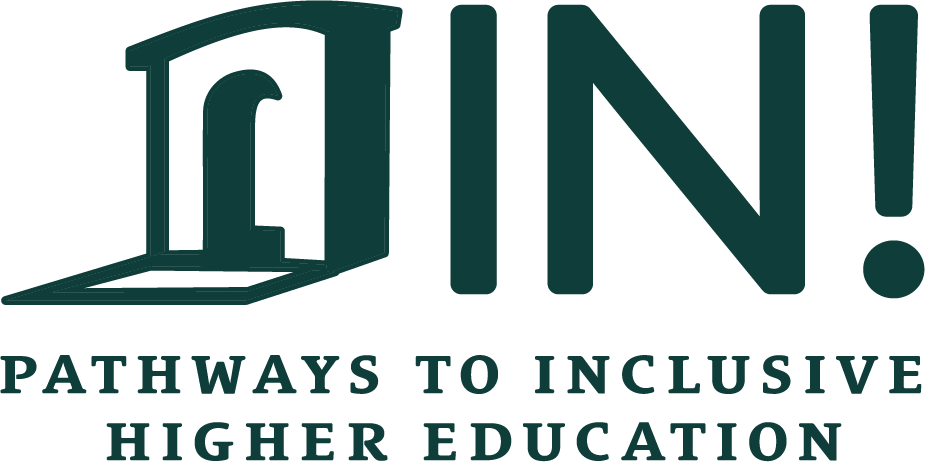 Multiple Identities
First generation
English as a second language
Black, Indigenous, and other People of Color 
LGBTQ+
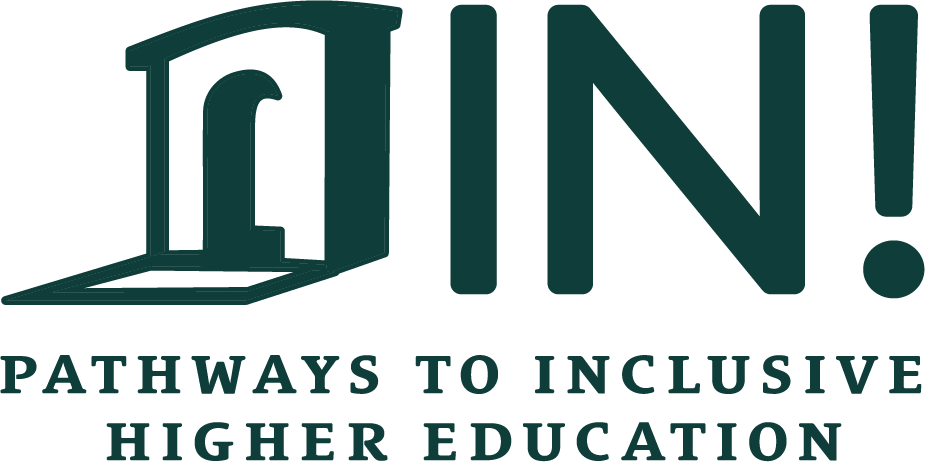 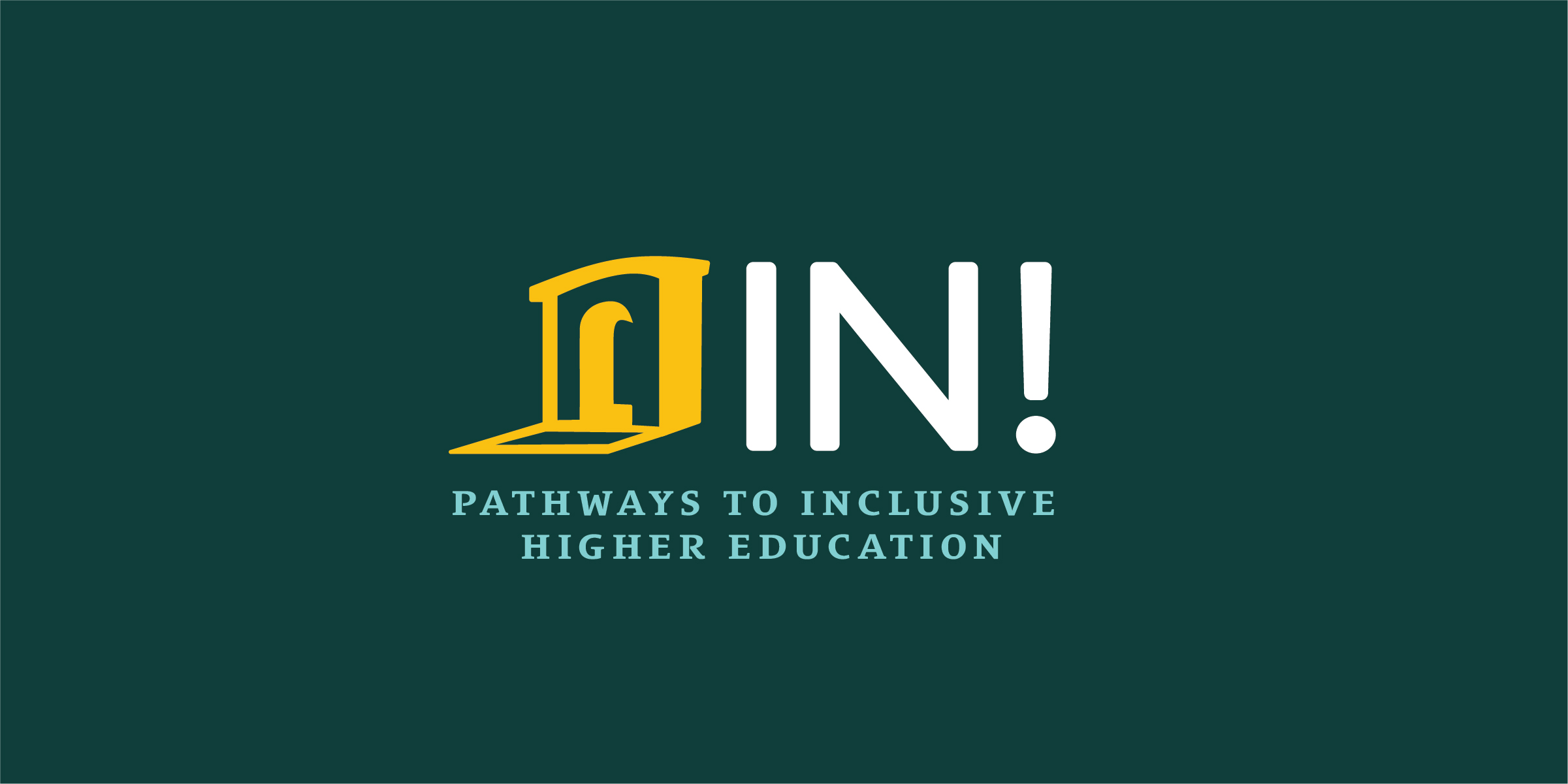 Conclusion
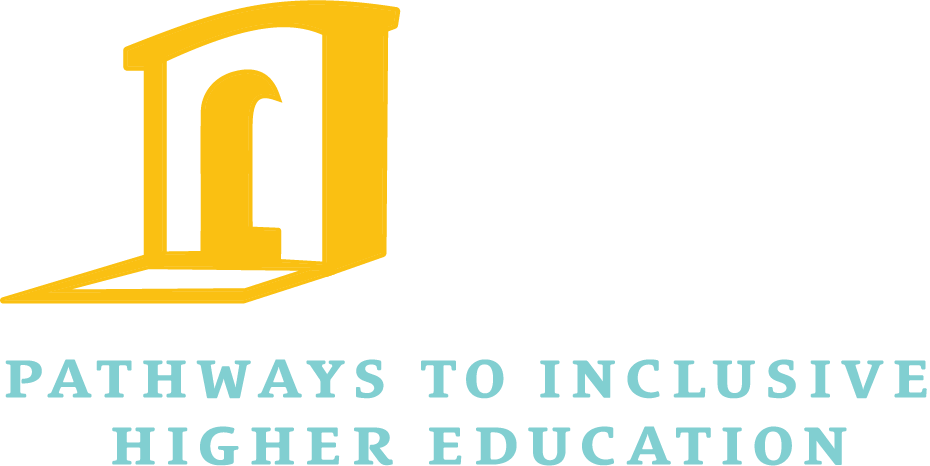 Next Steps
Next module: Preparing All Students for College

Module credit: Google Form linked in video description
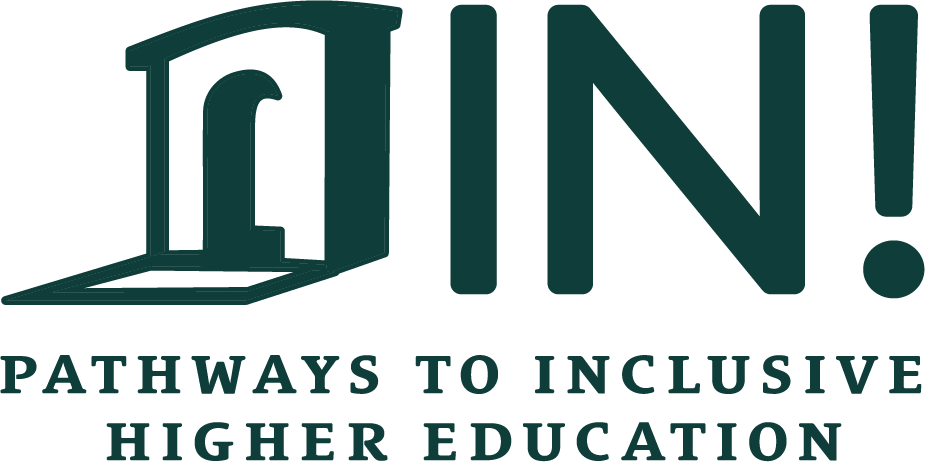